Математика
2 клас
Таблиці множення на 6 – 9  
Урок 118
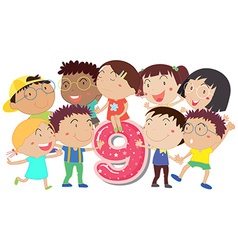 Робота з узагальненою таблицею множення
Налаштування на урок
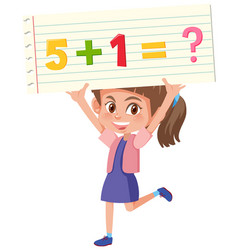 Вас вітає Математика!
Ігри, приклади, задачі – все для вас!
Побажаю вам кмітливості, За роботу, в добрий час!
Налаштування на урок
Обери свій олівець очікувань від уроку
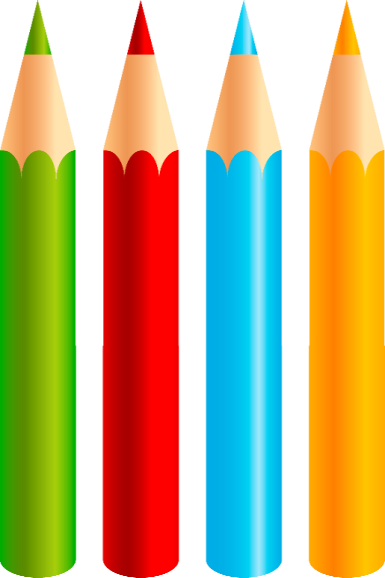 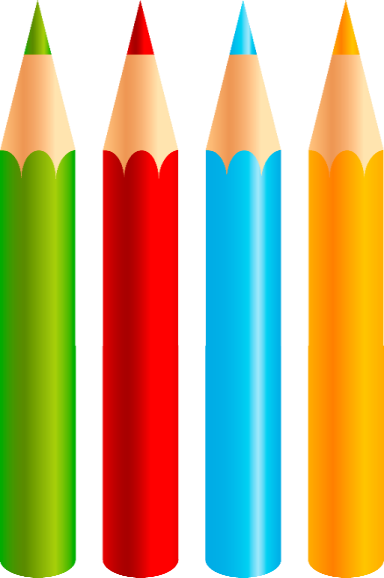 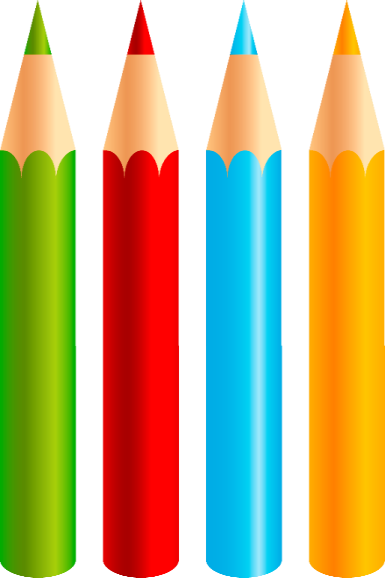 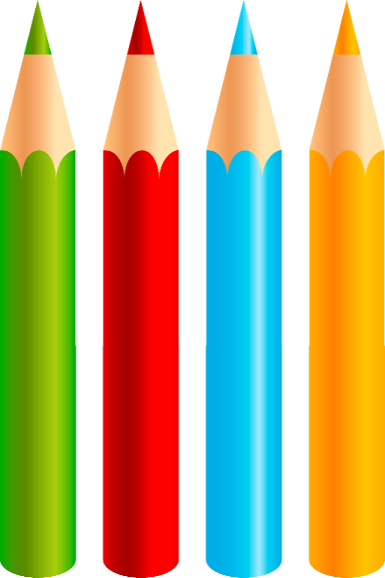 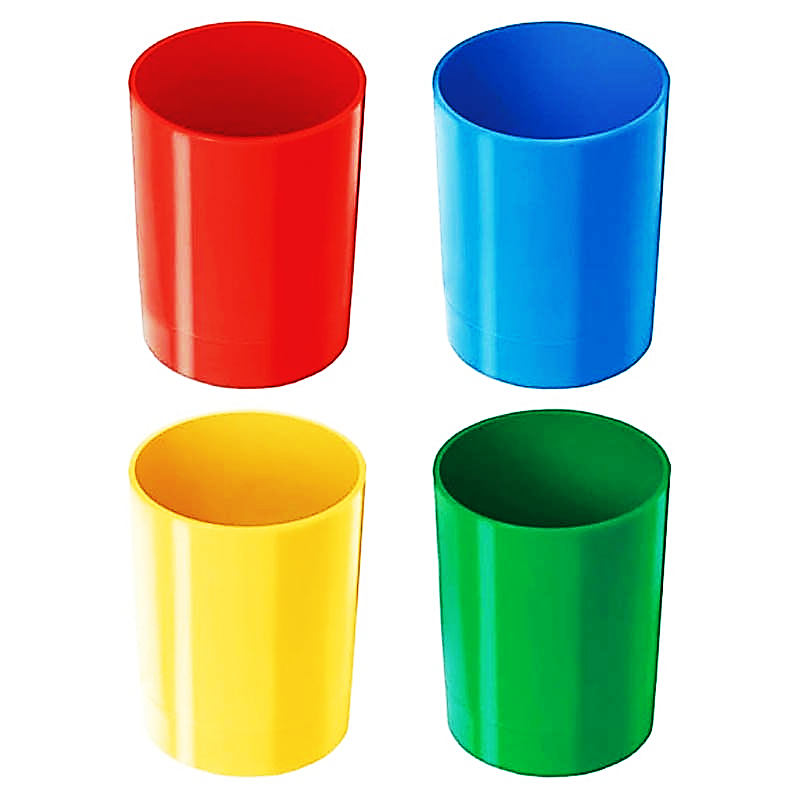 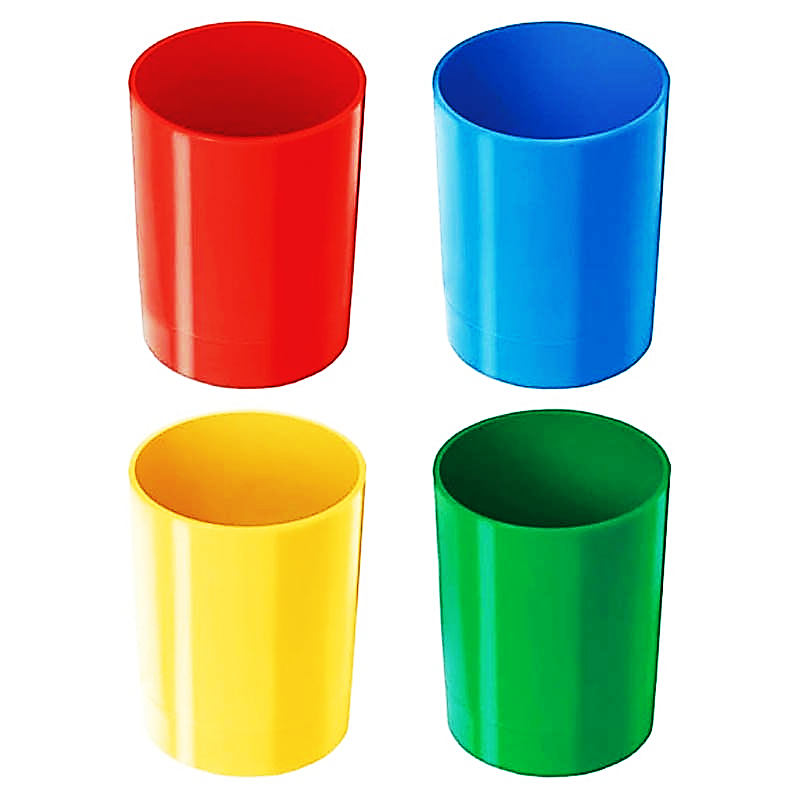 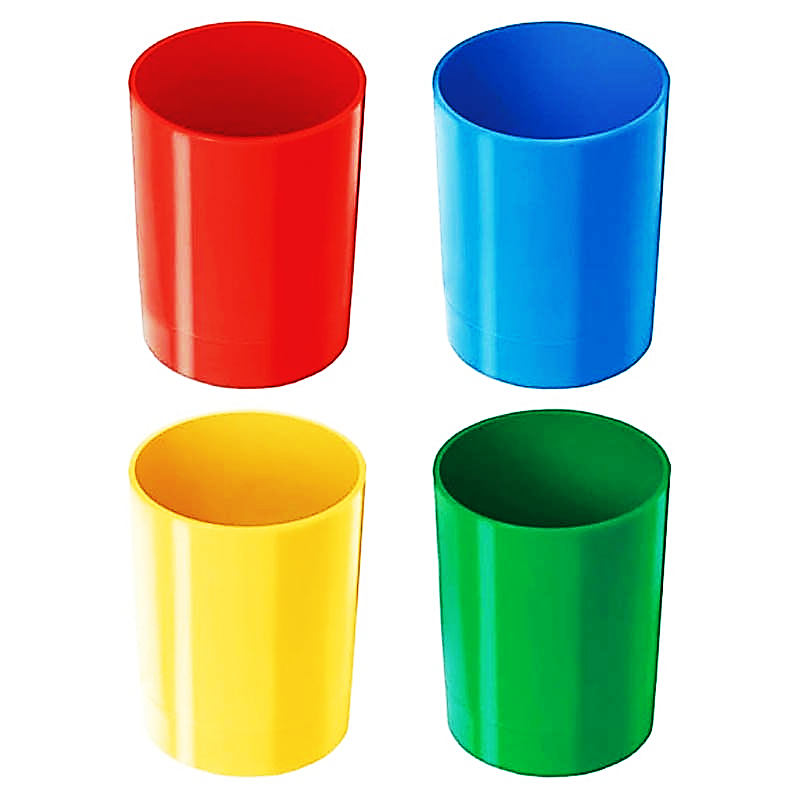 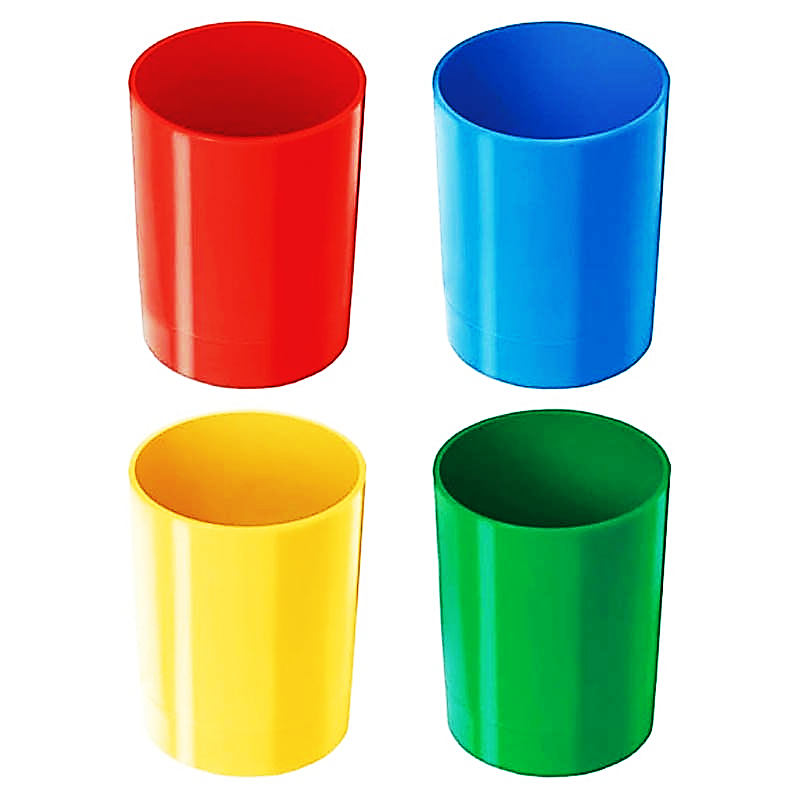 Буде важко!
Буде все просто!
Буде успішно!
Буде цікаво!
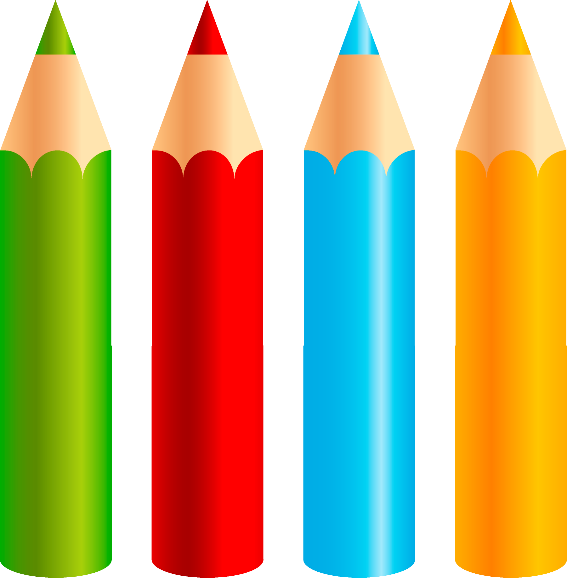 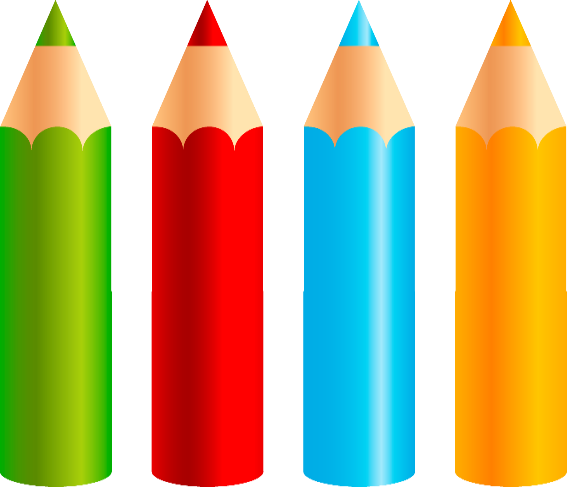 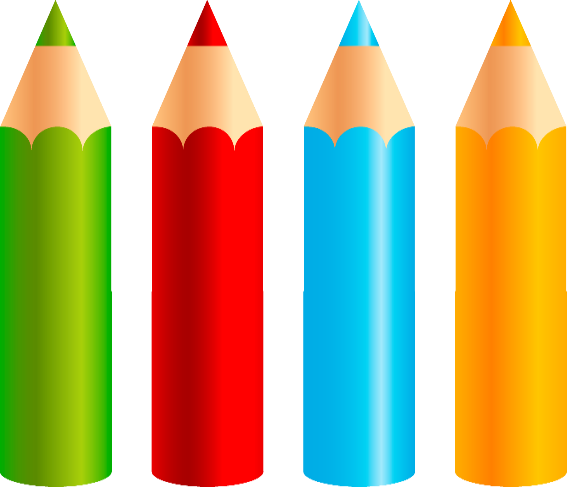 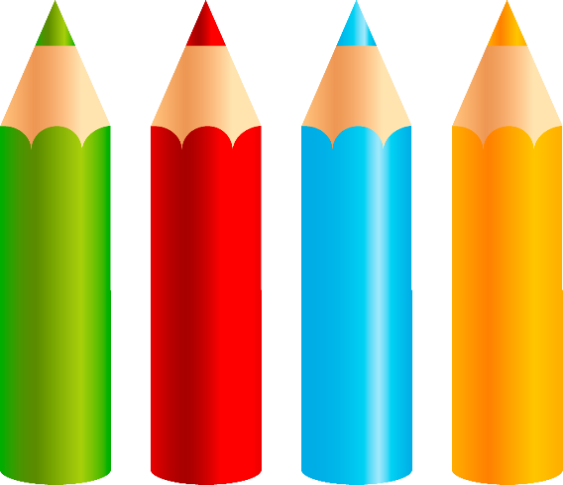 План уроку
Усний рахунок
Знайди добуток чисел 9 і 3, 8 і 4
32
27
5
Знайди частку чисел 64 і 8, 25 і 5
8
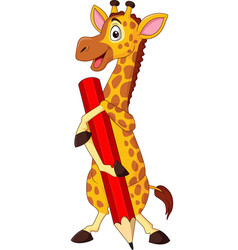 Зменште числа 49 та 63 у 7 разів
7
9
72
Збільште числа 5 та 9 у 8 разів.
40
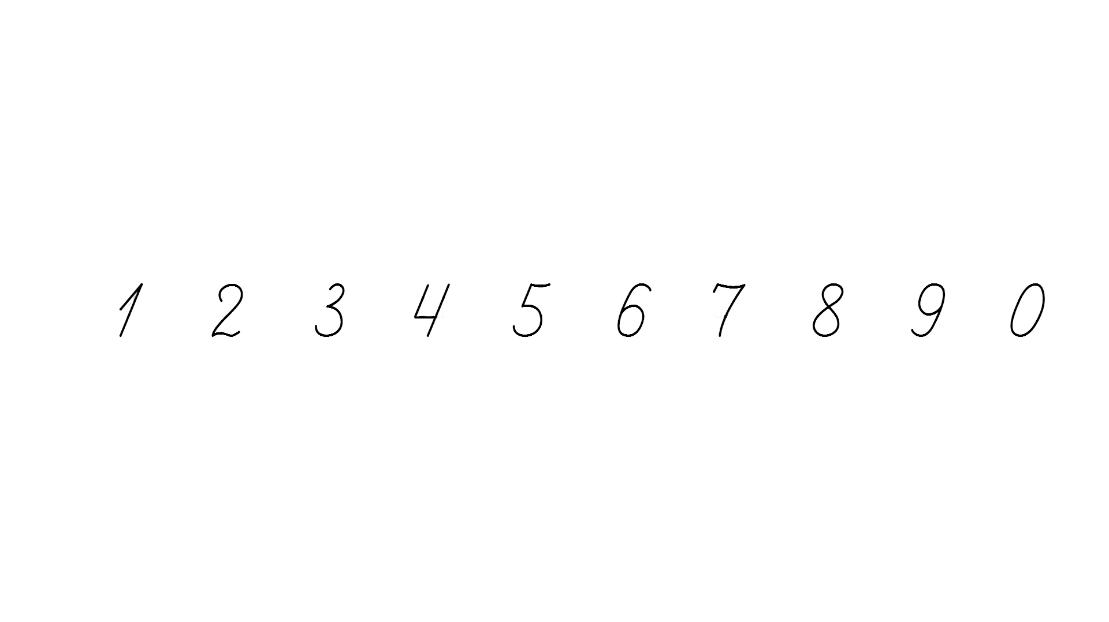 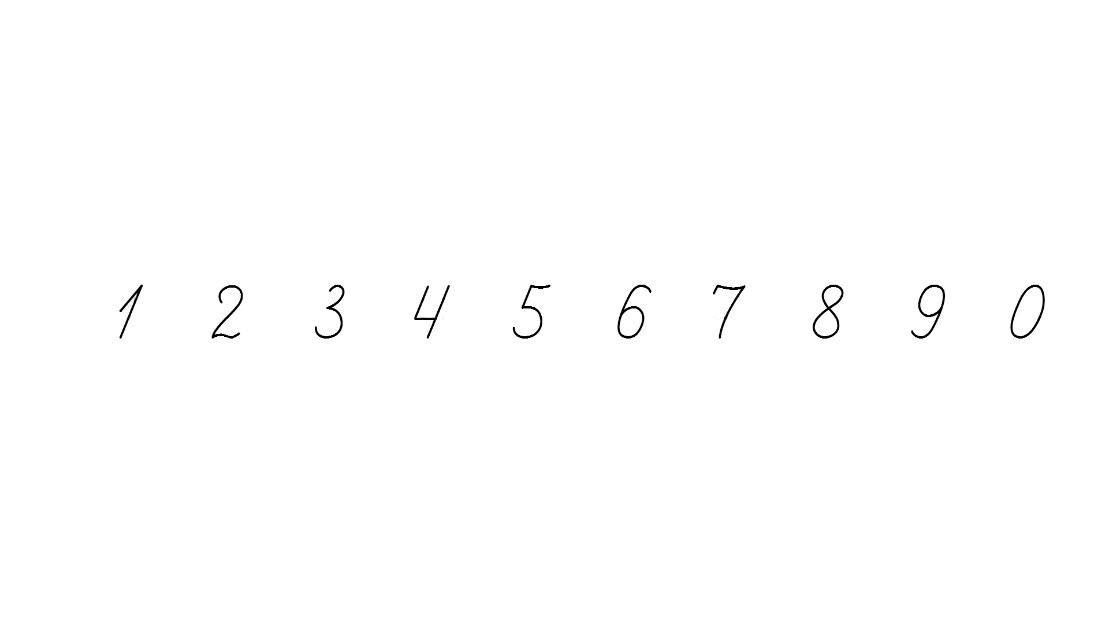 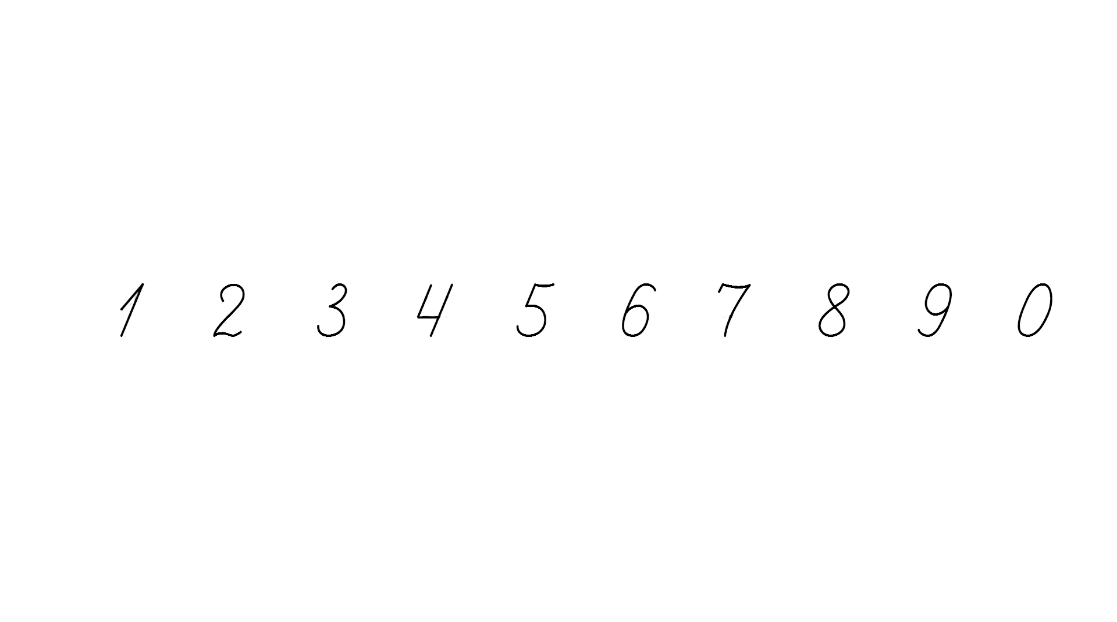 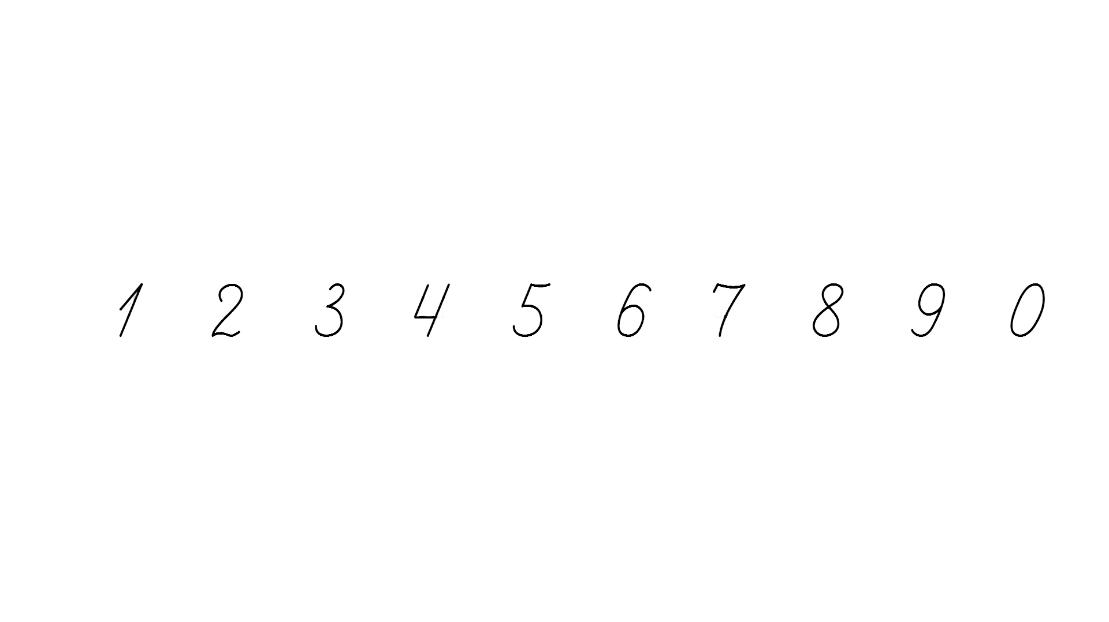 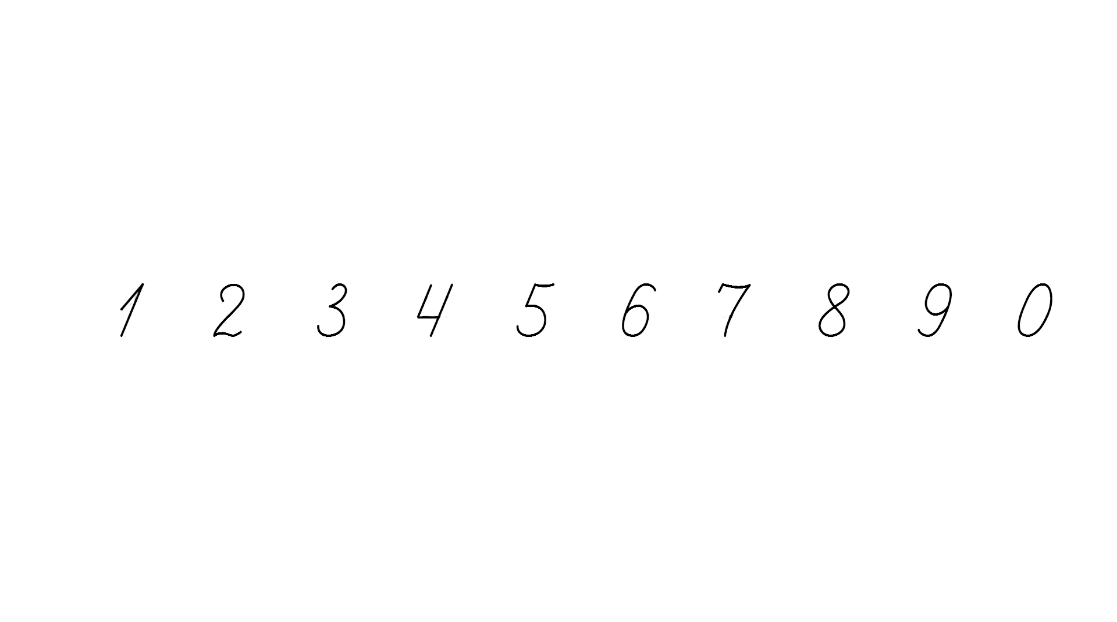 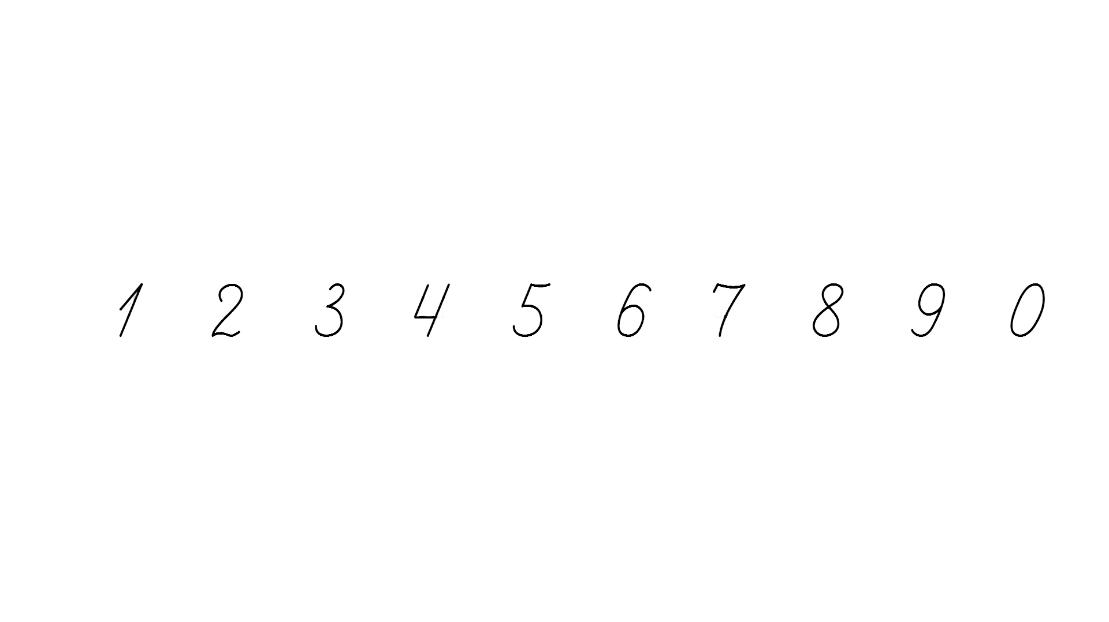 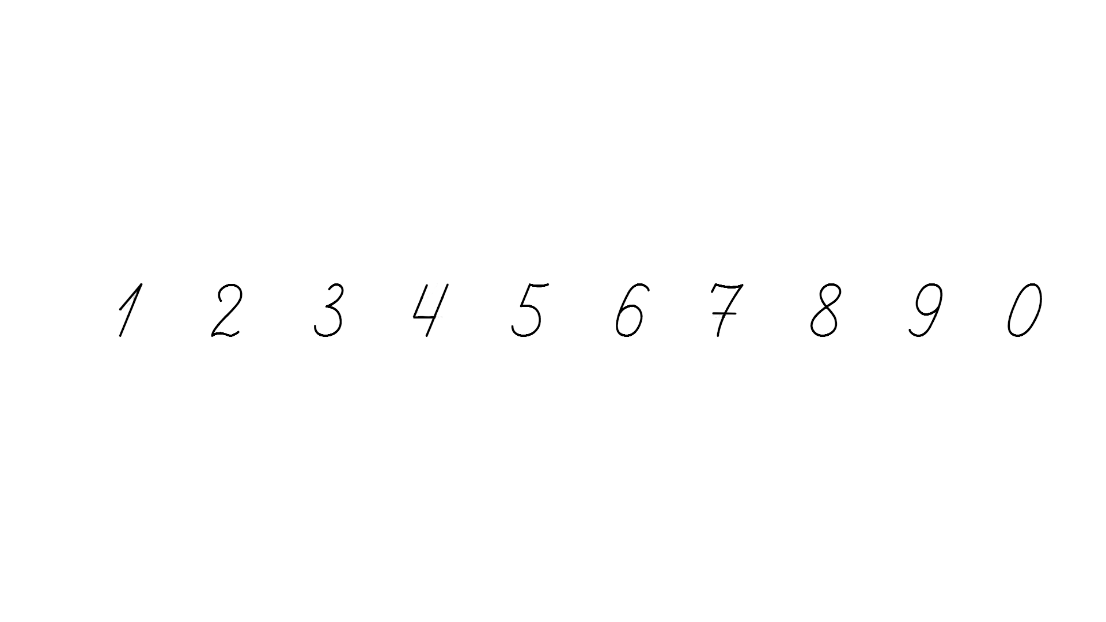 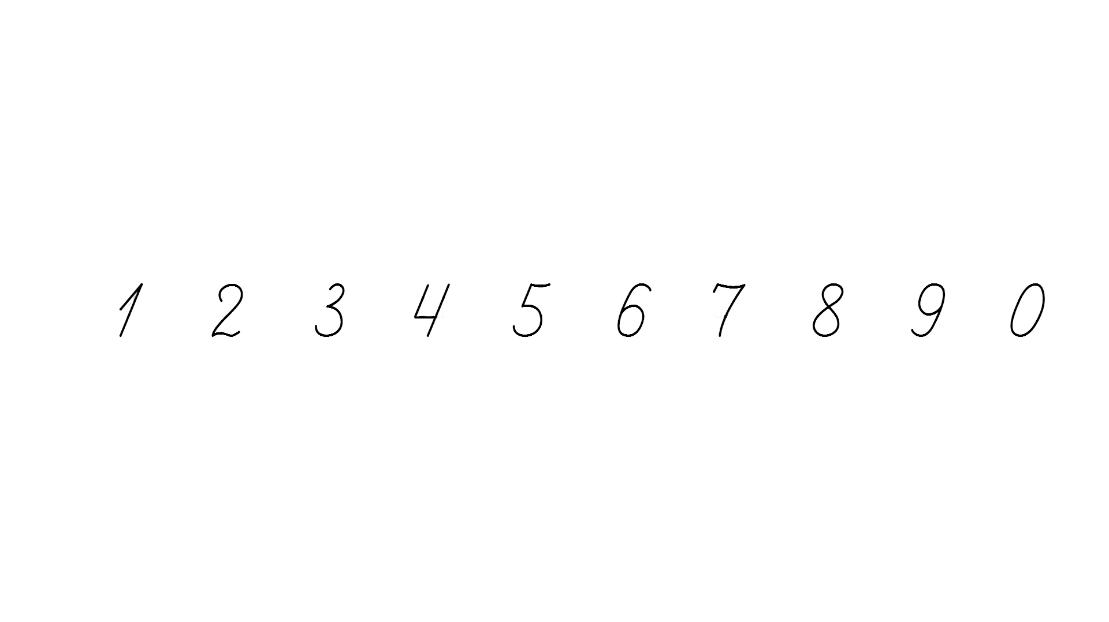 Повторення таблиці множення на 9
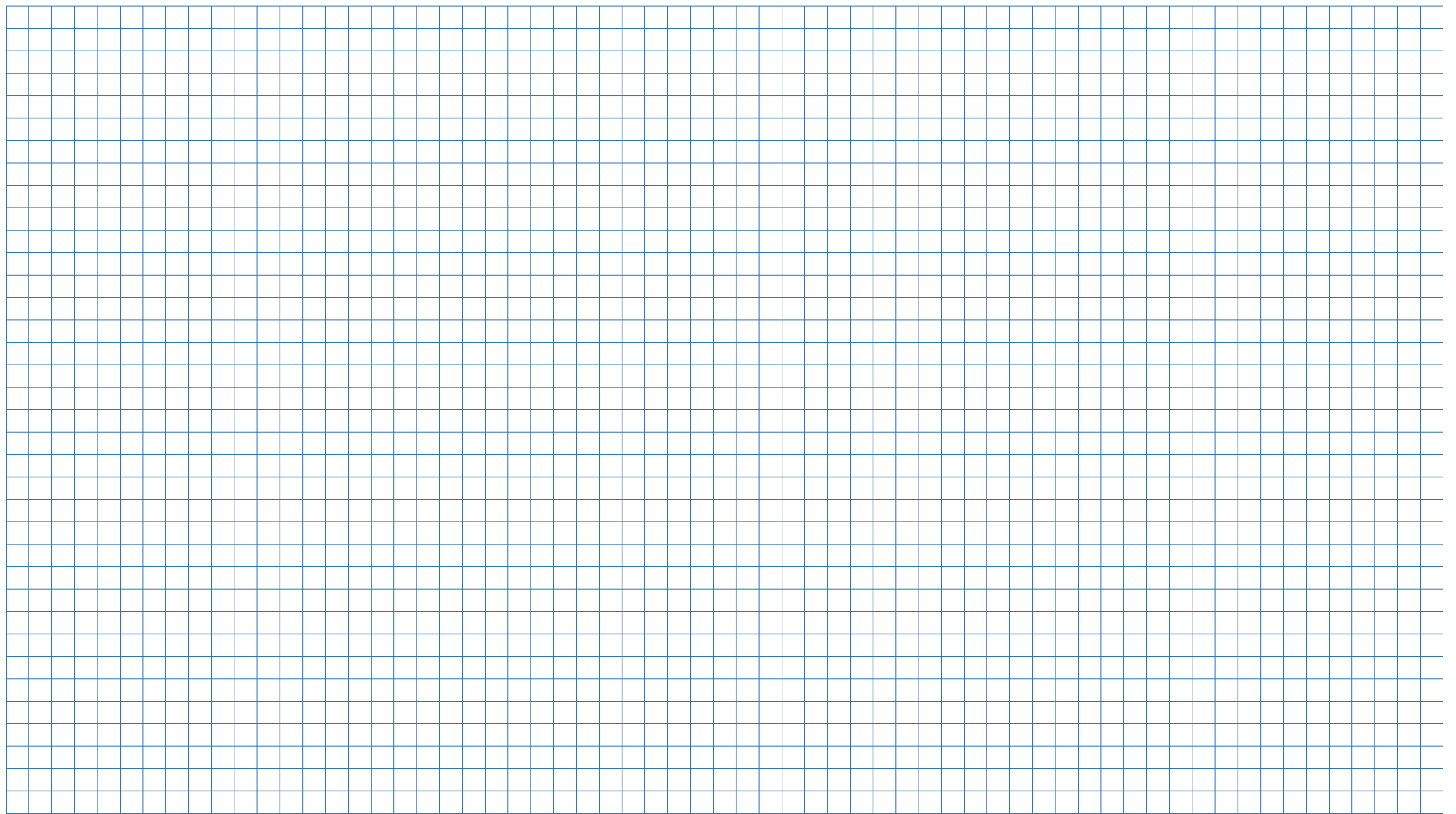 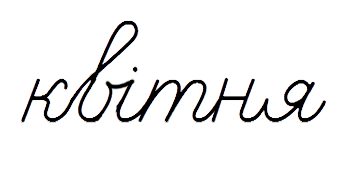 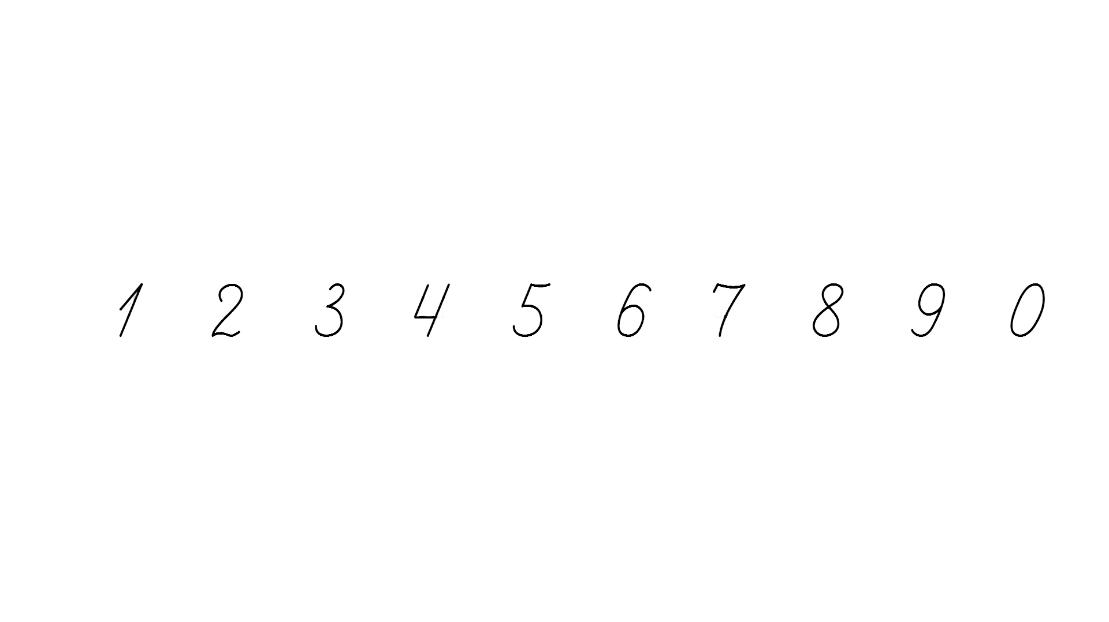 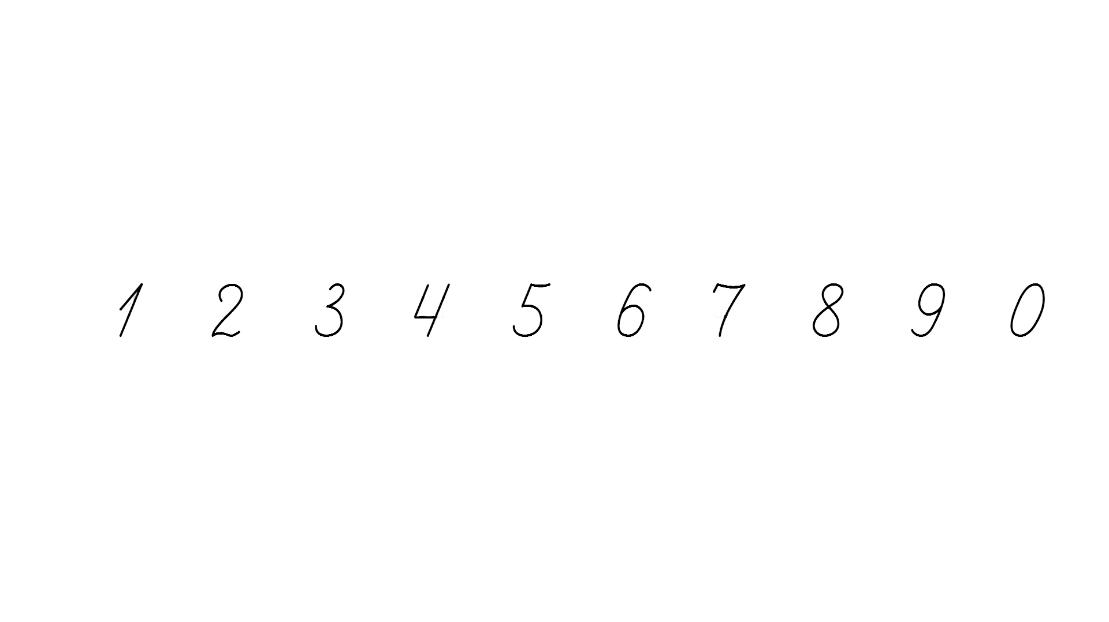 Знайди закономірність і продовж ряд чисел
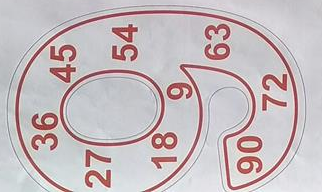 9   18   27
36   45   54   63   72   81   90
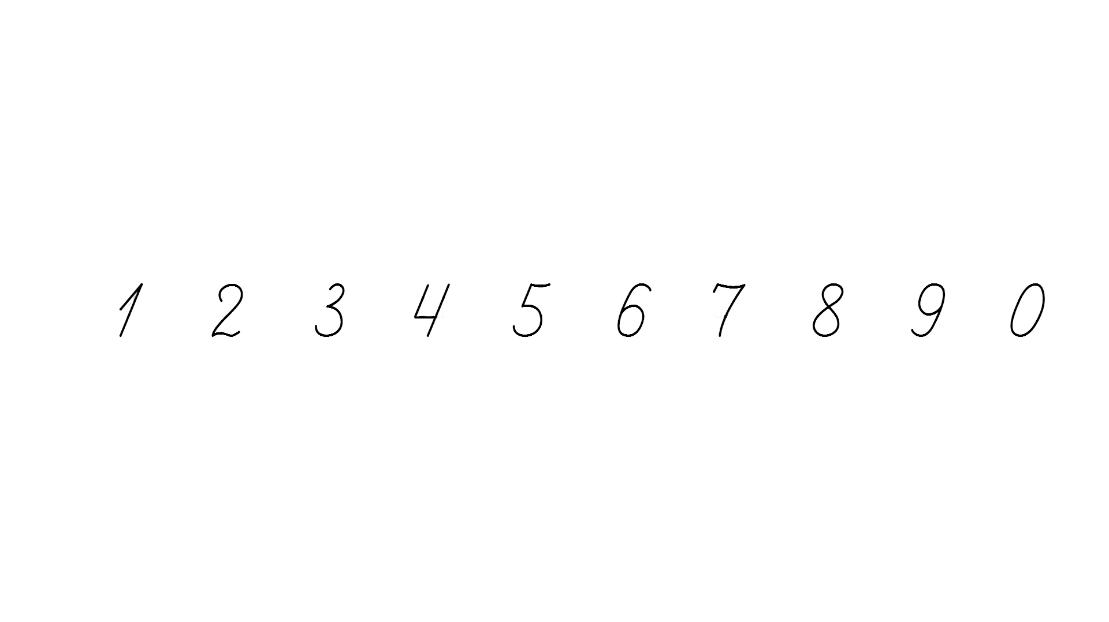 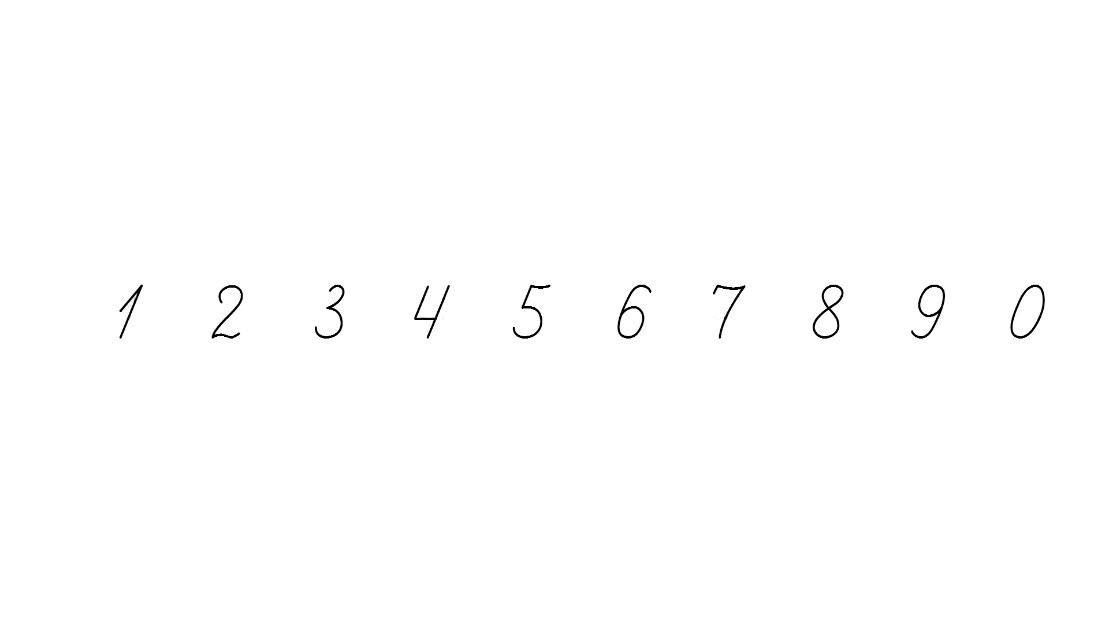 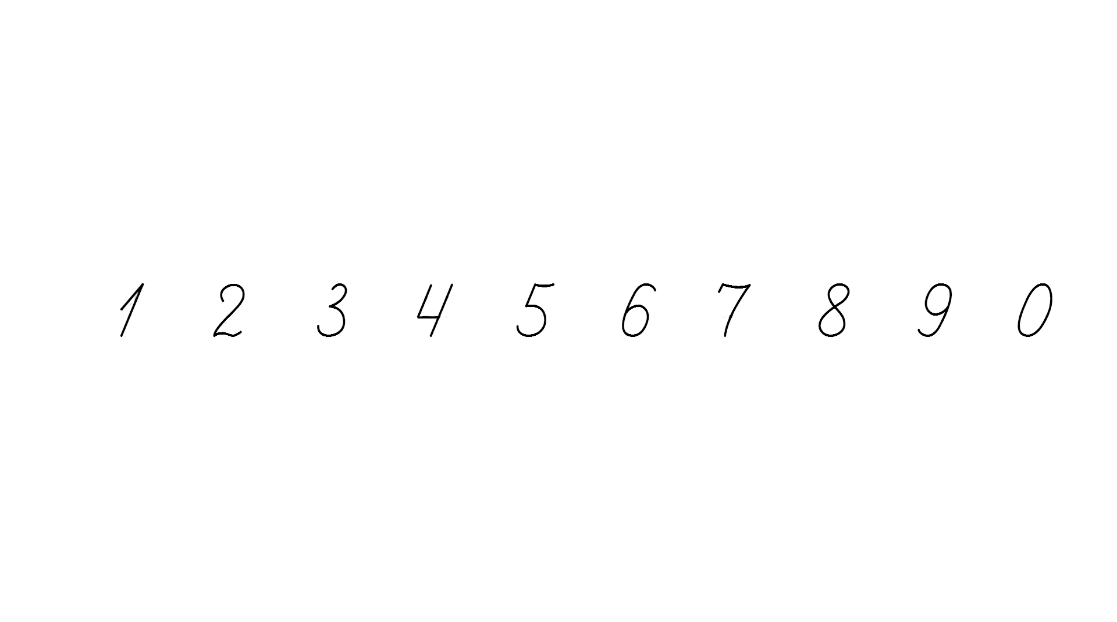 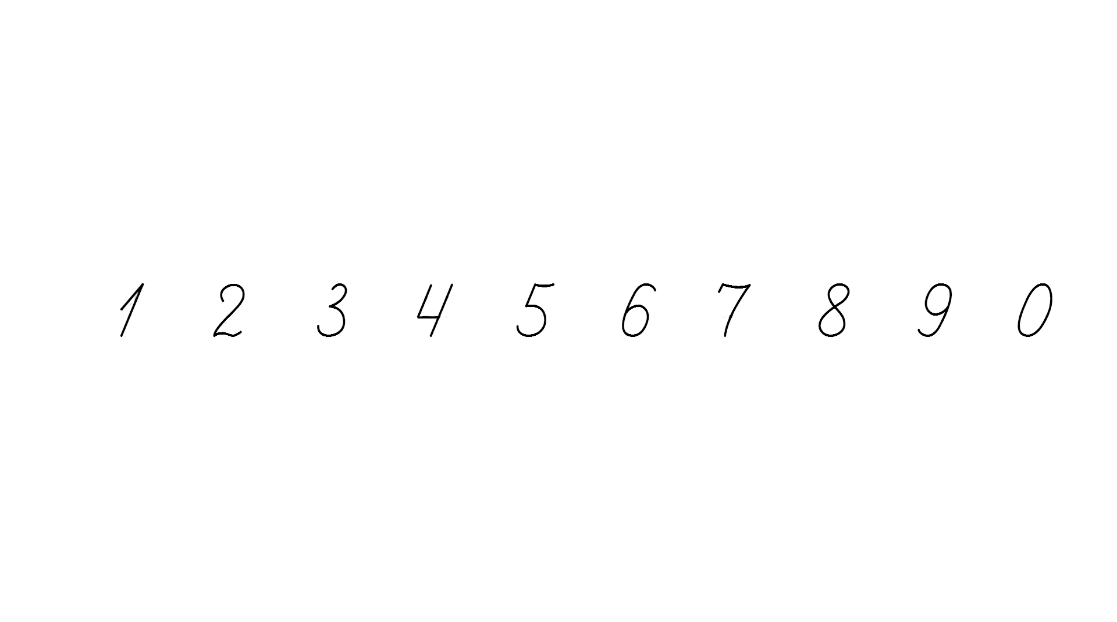 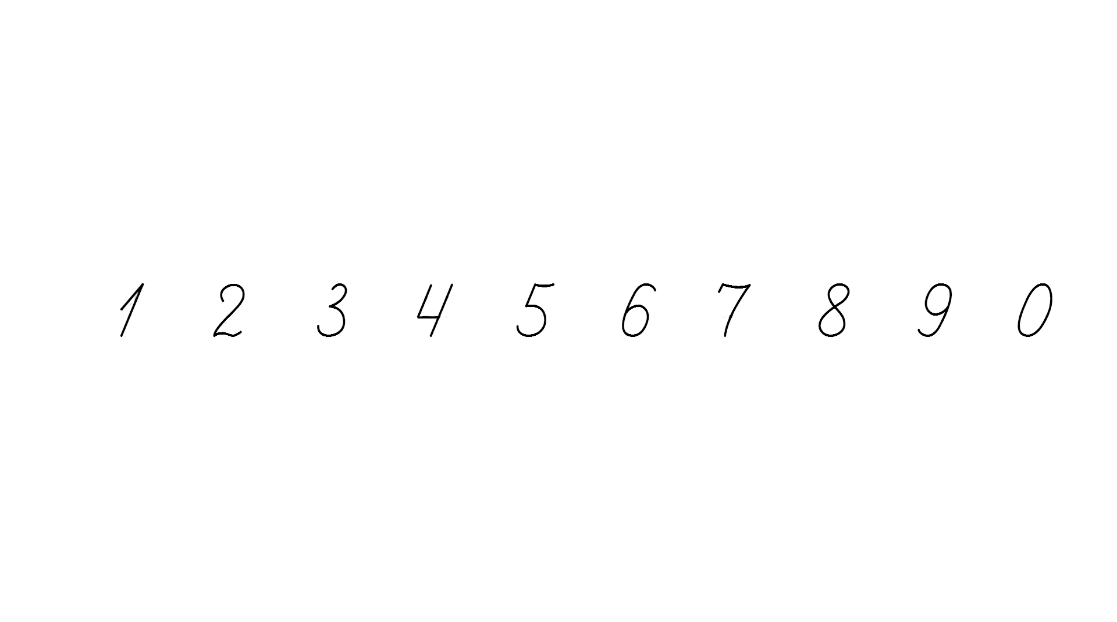 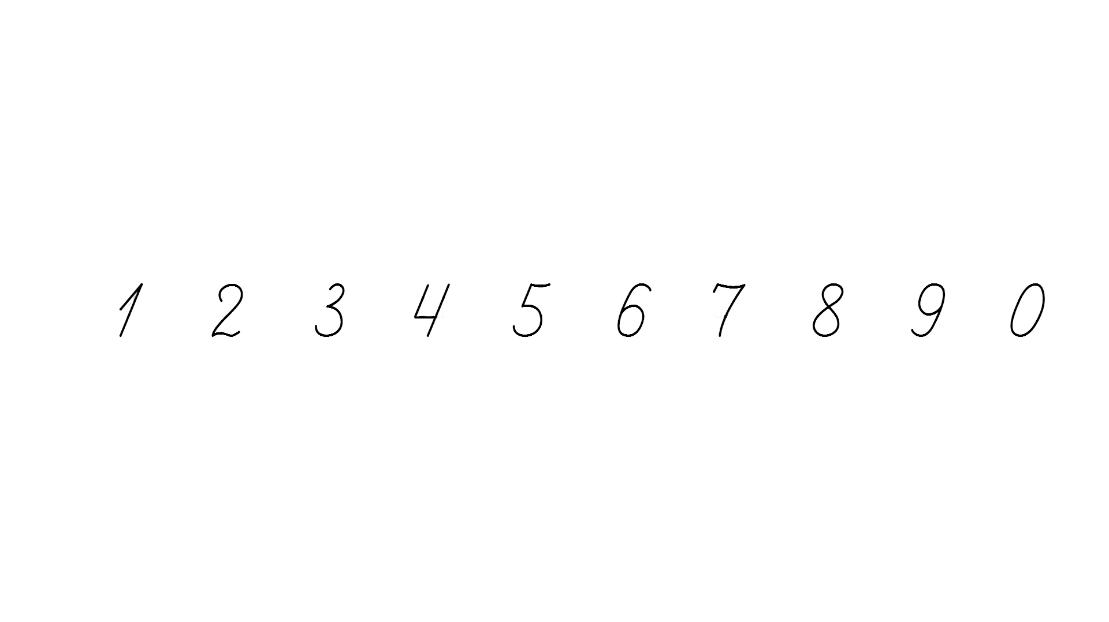 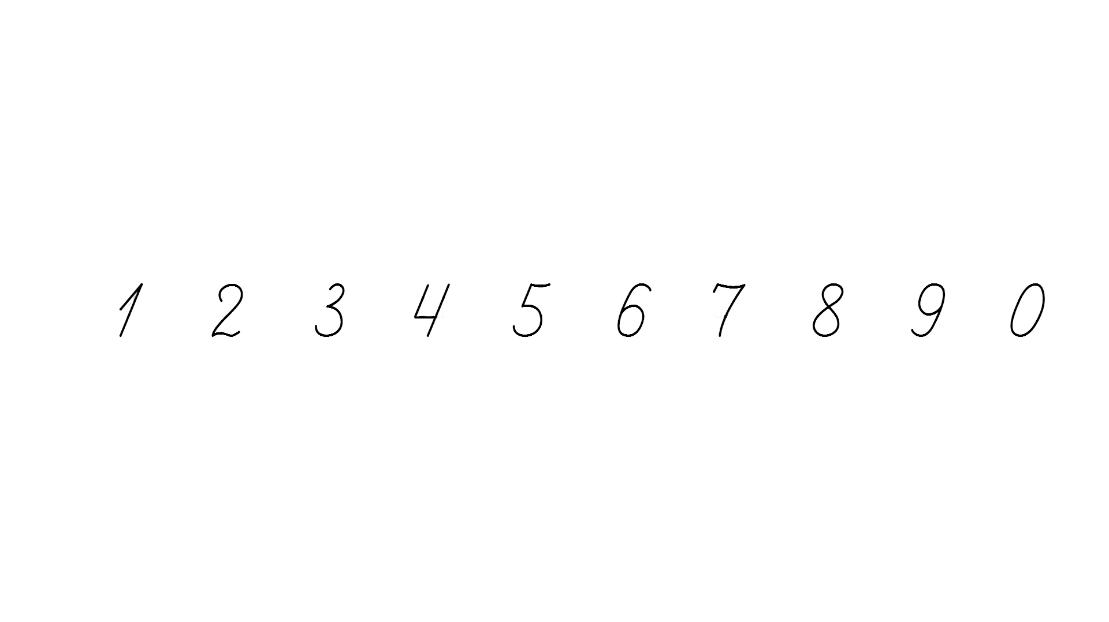 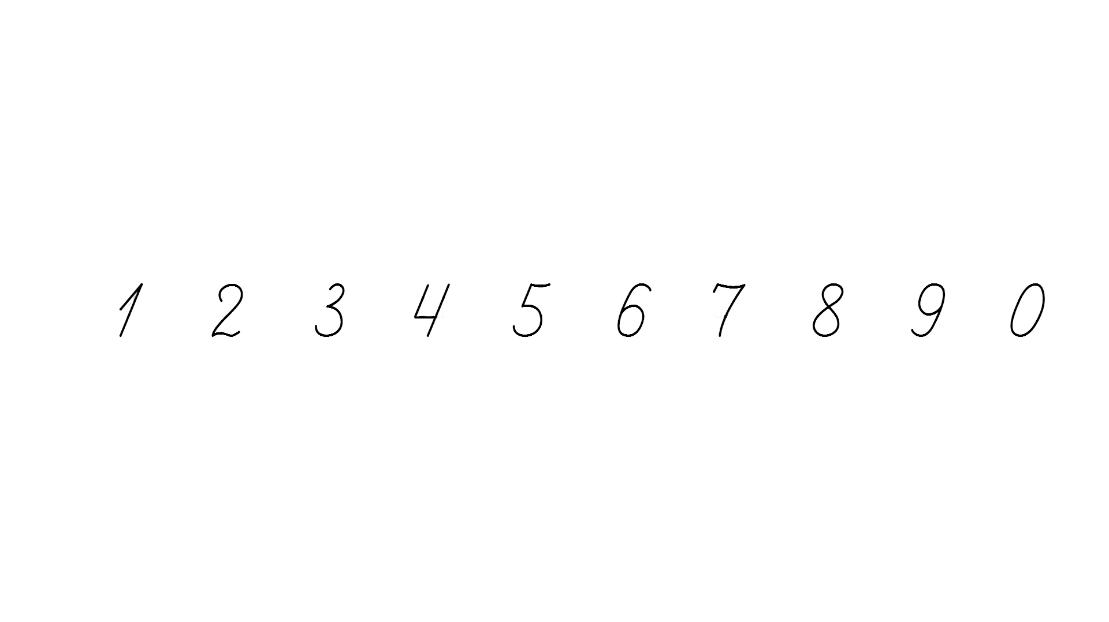 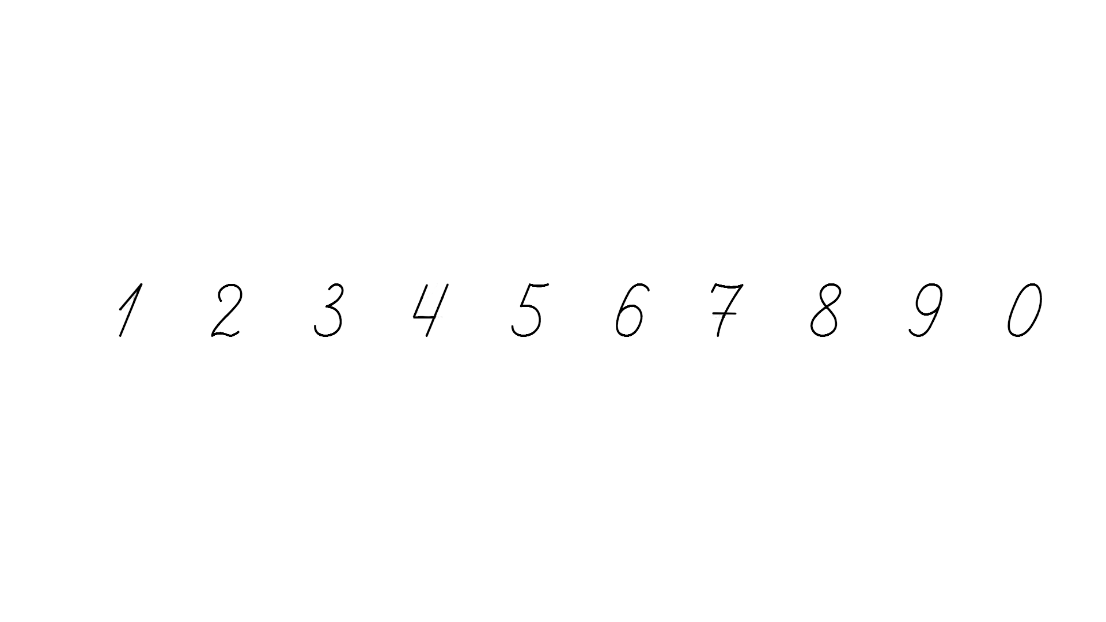 Запиши і обчисли вирази
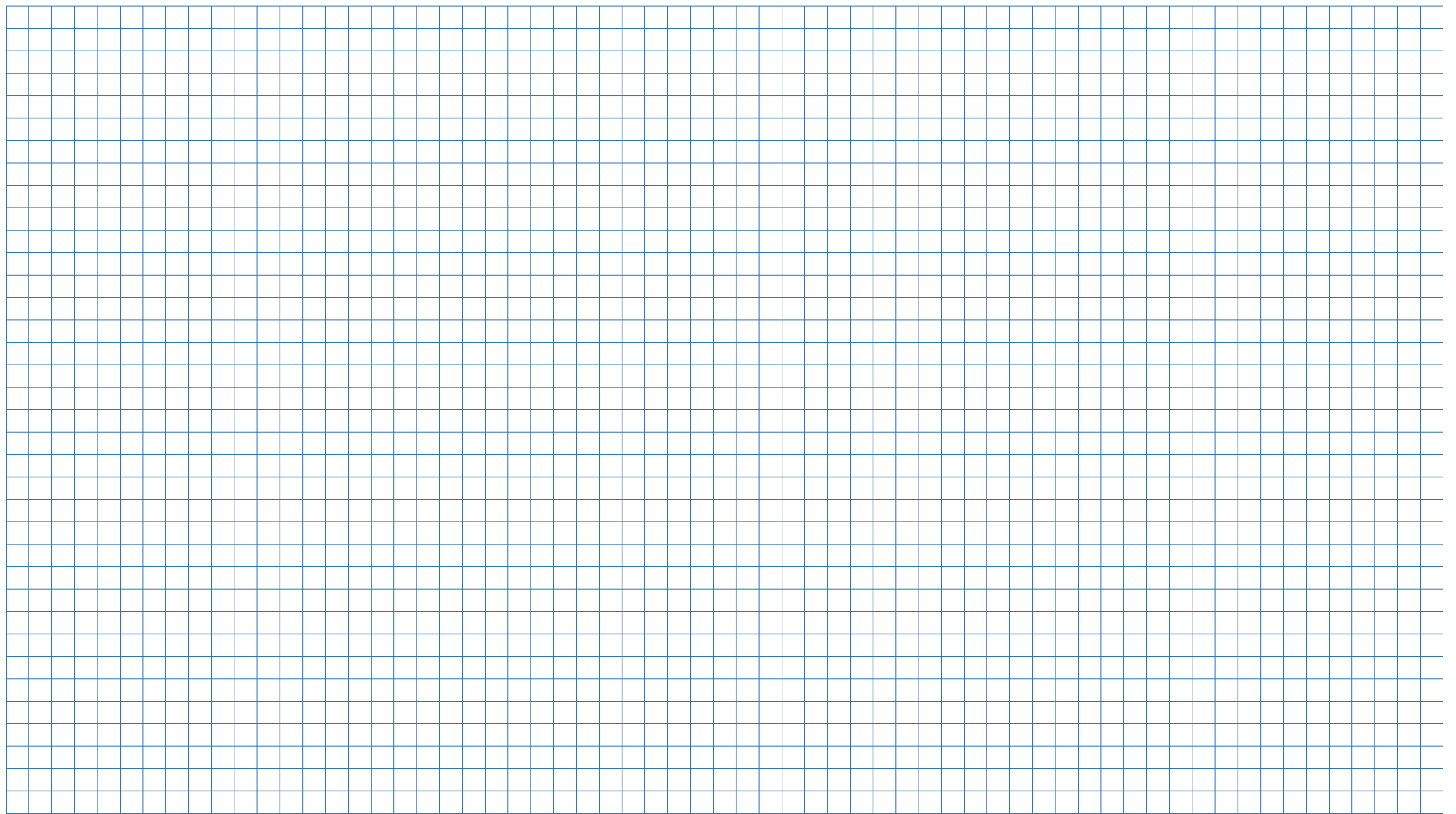 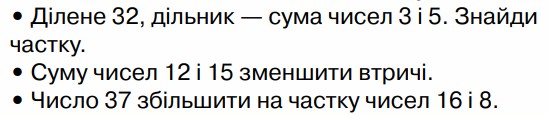 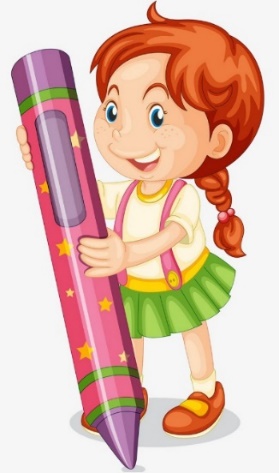 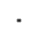 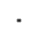 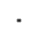 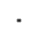 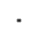 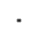 )
(
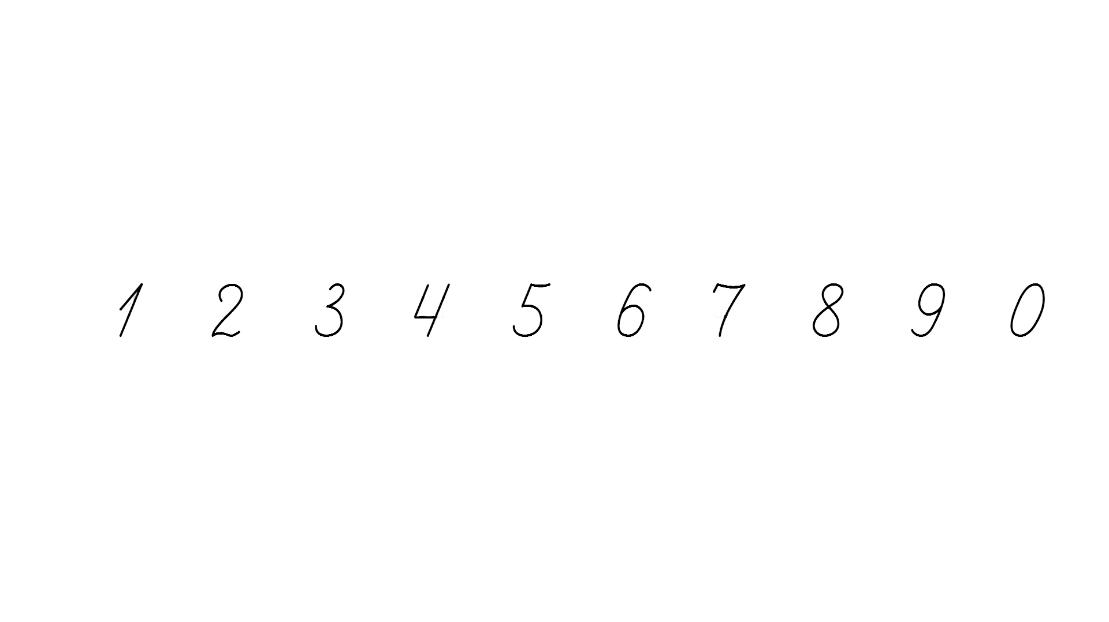 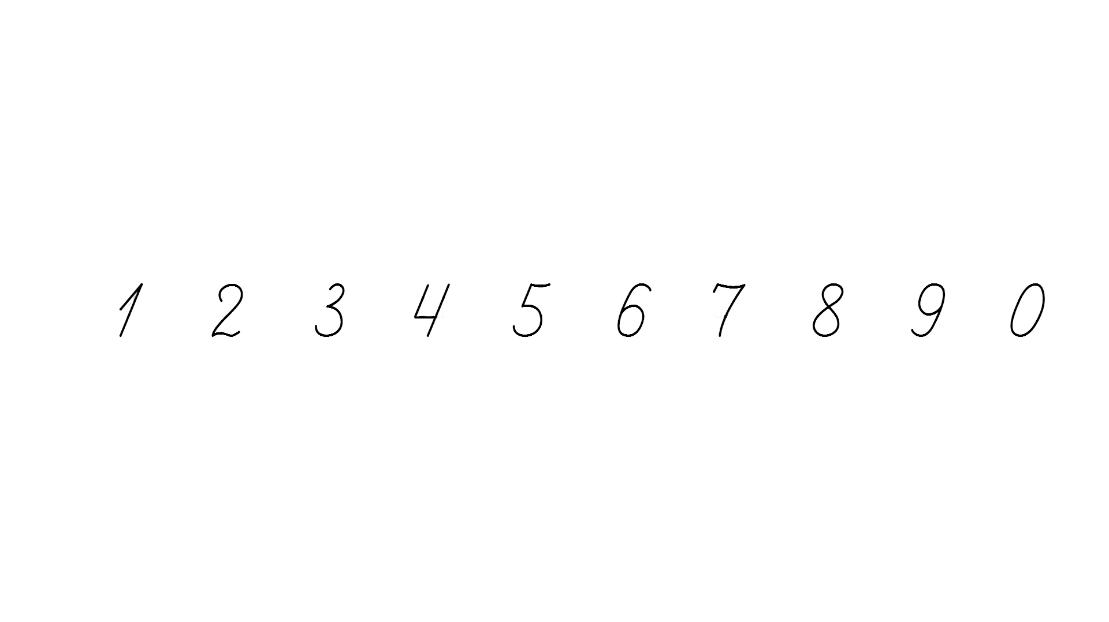 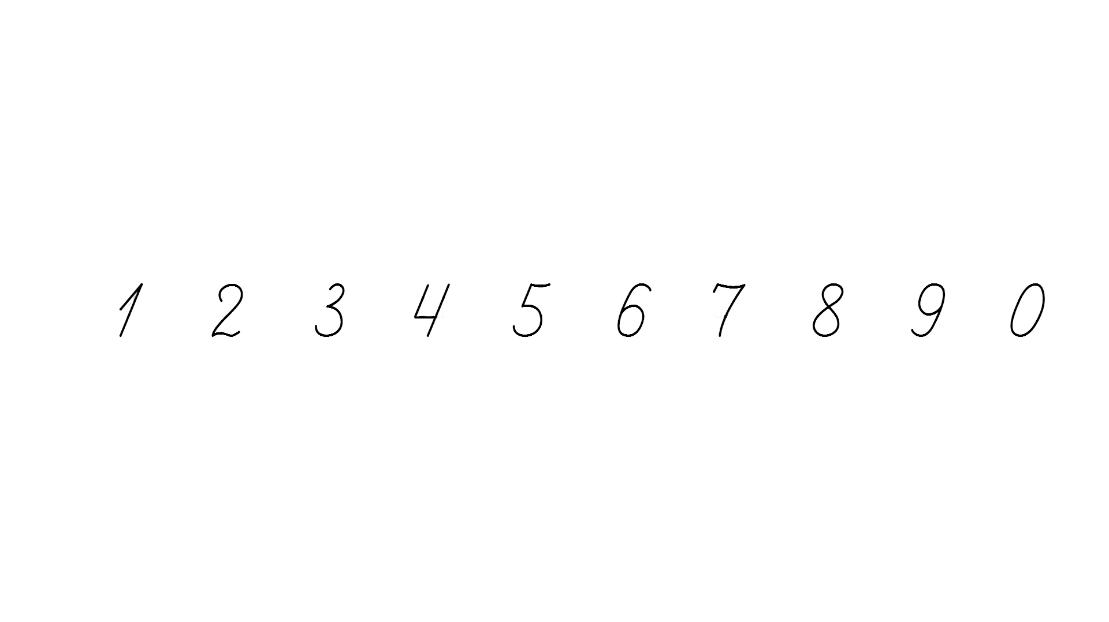 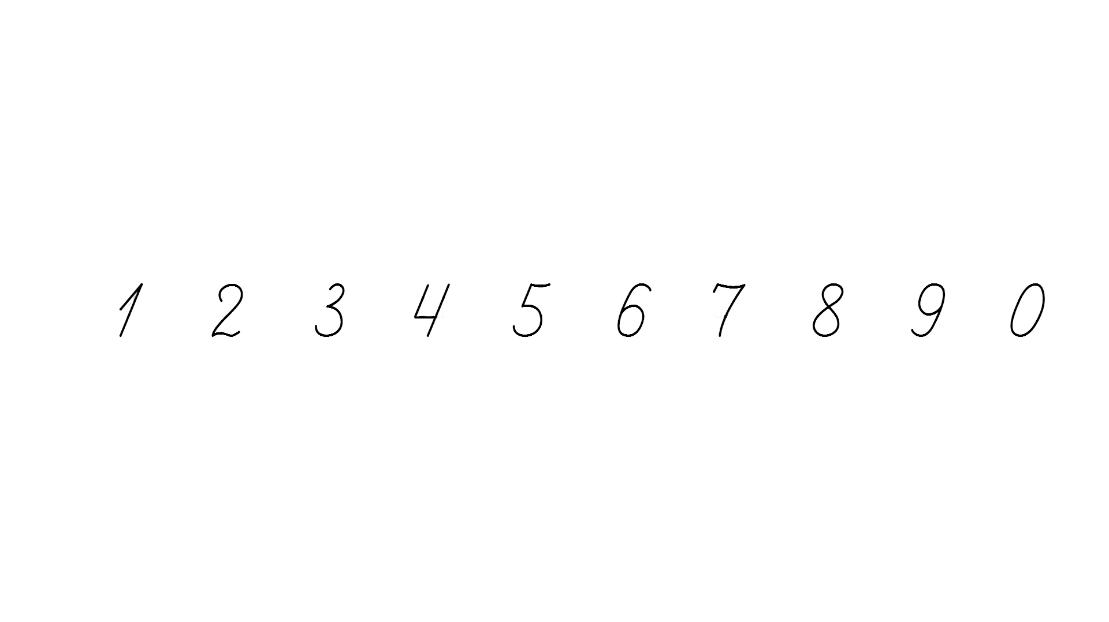 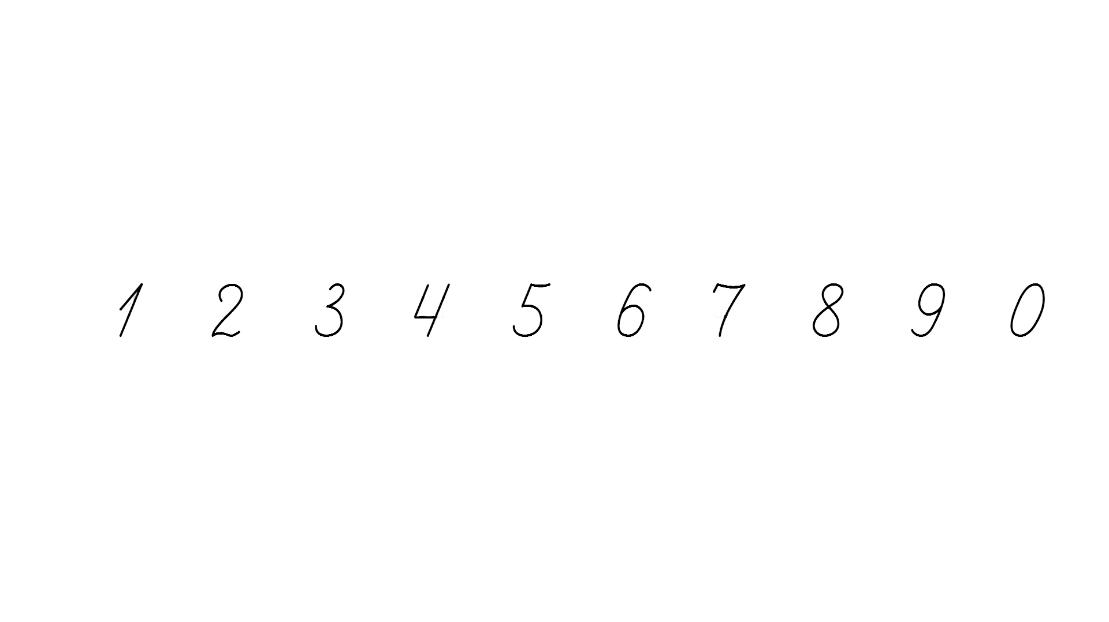 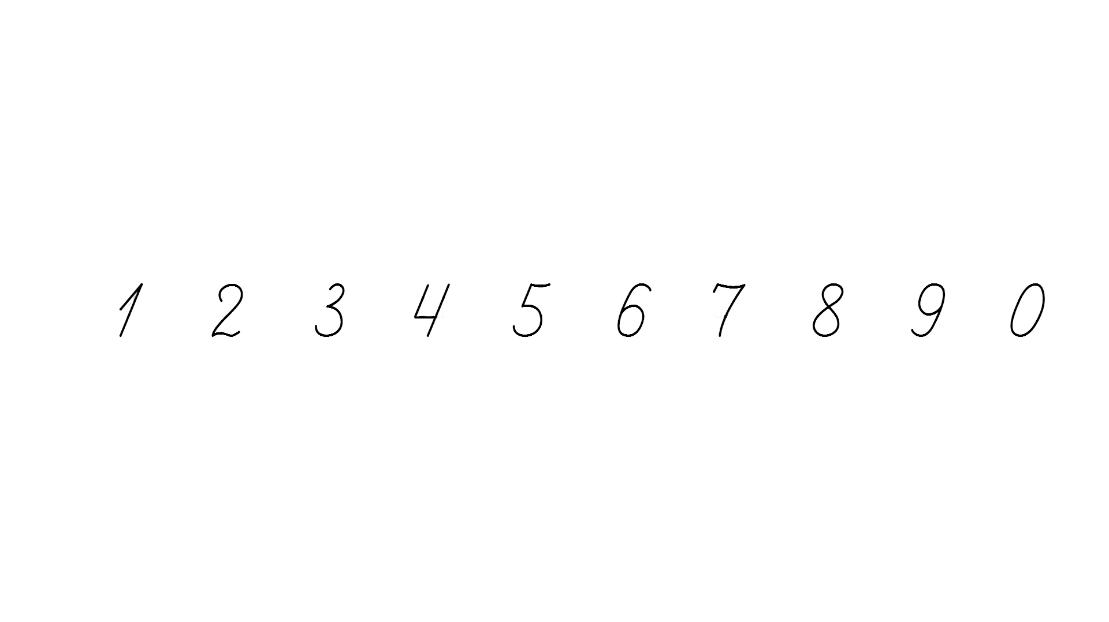 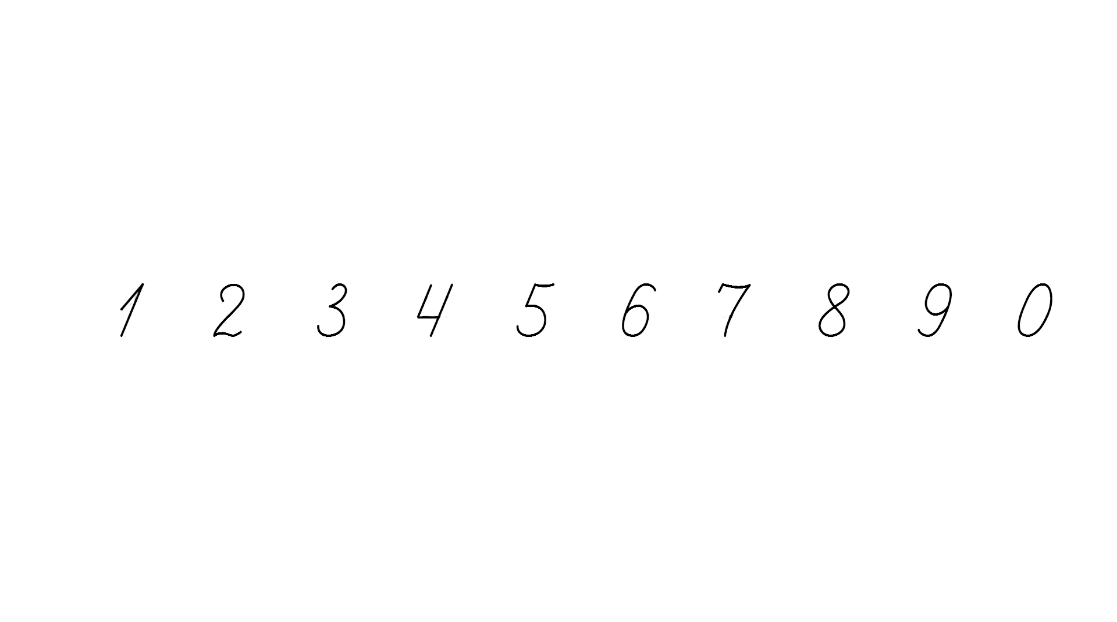 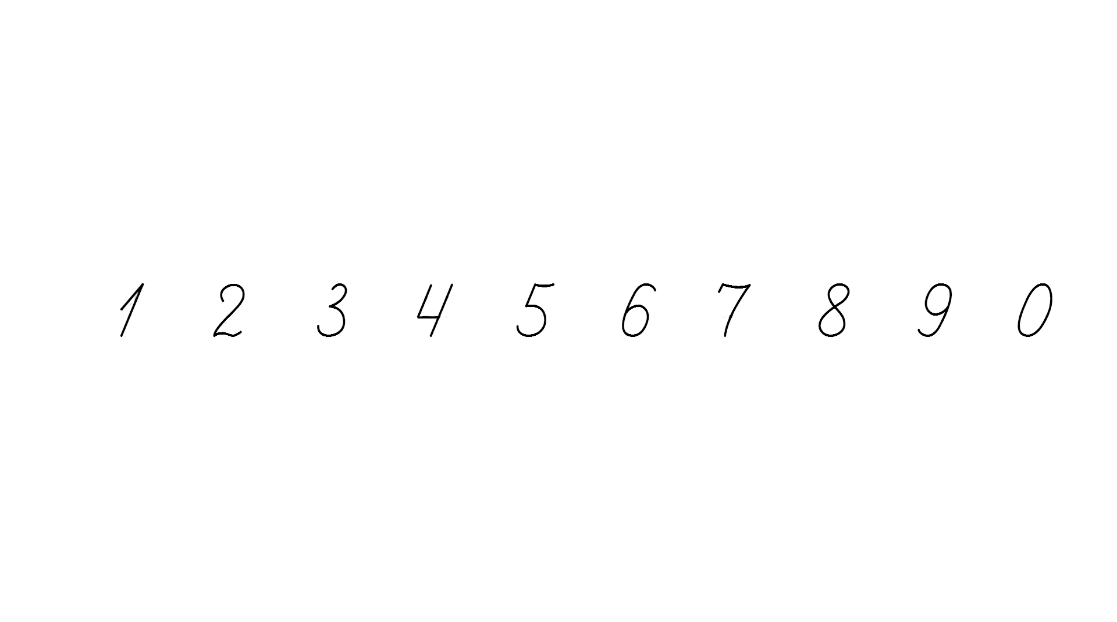 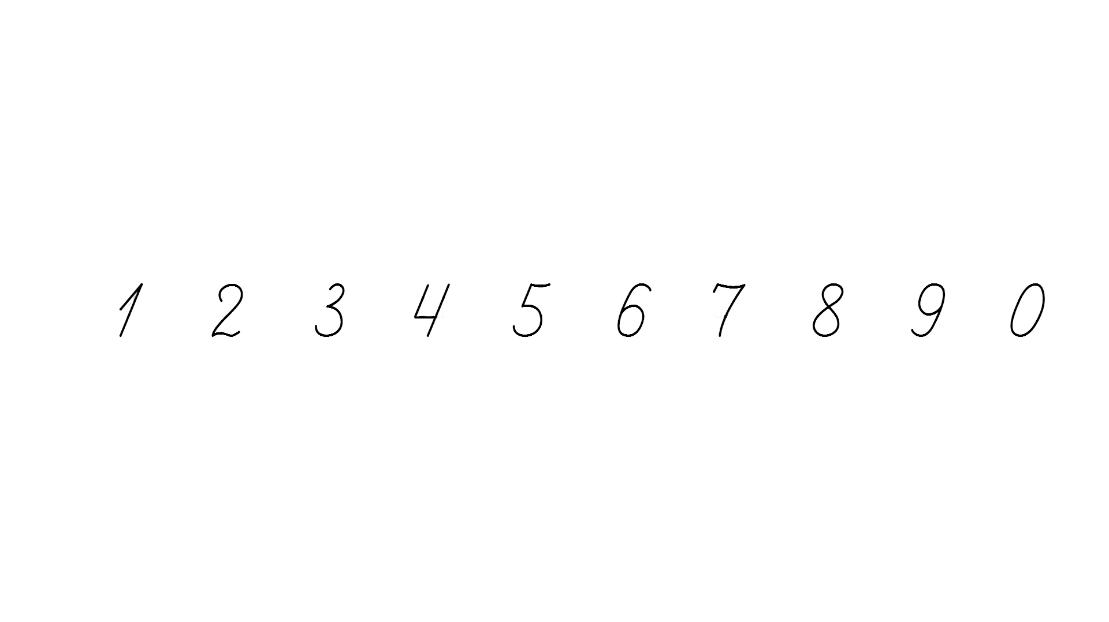 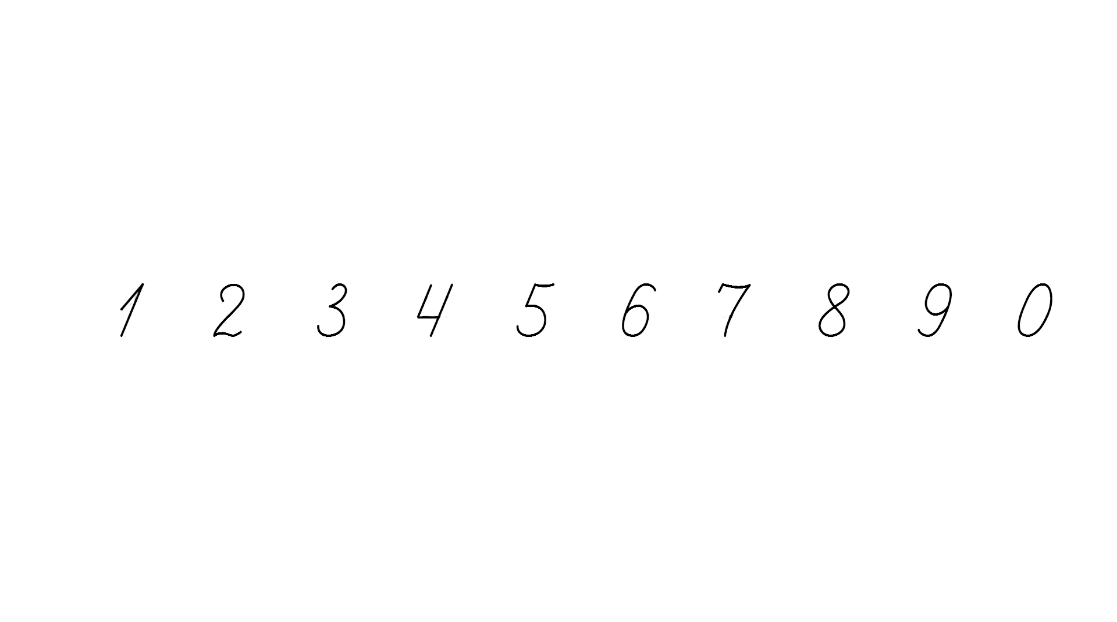 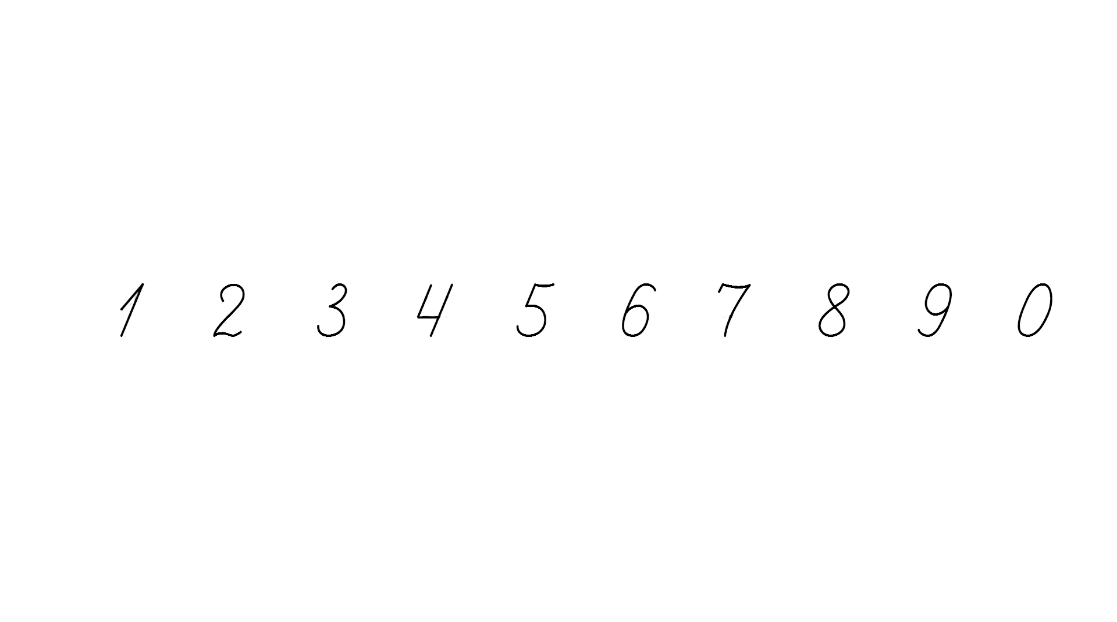 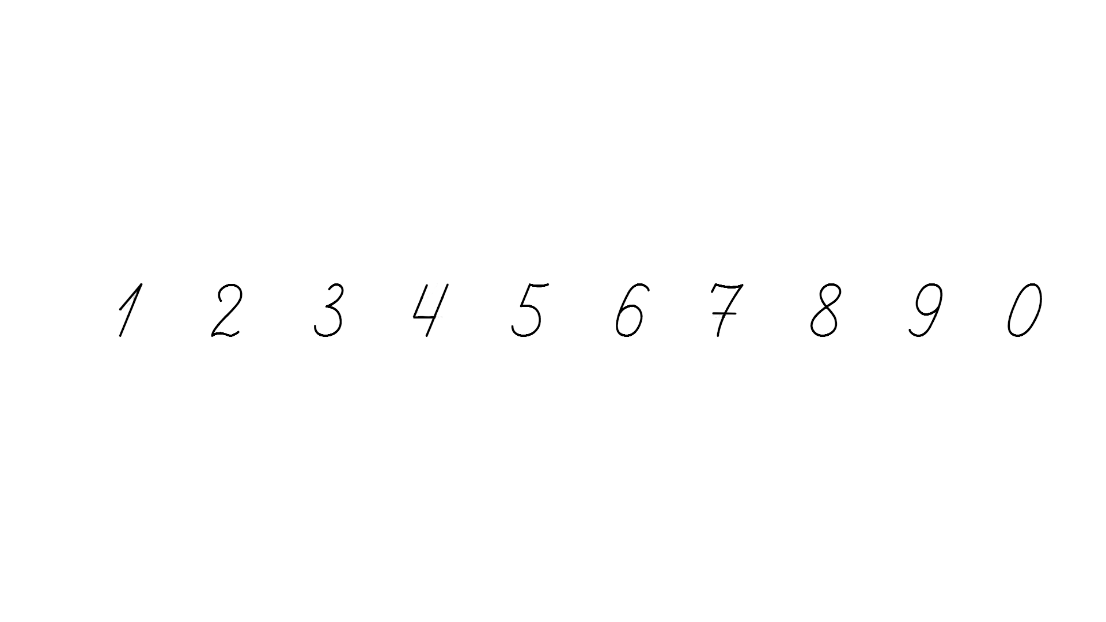 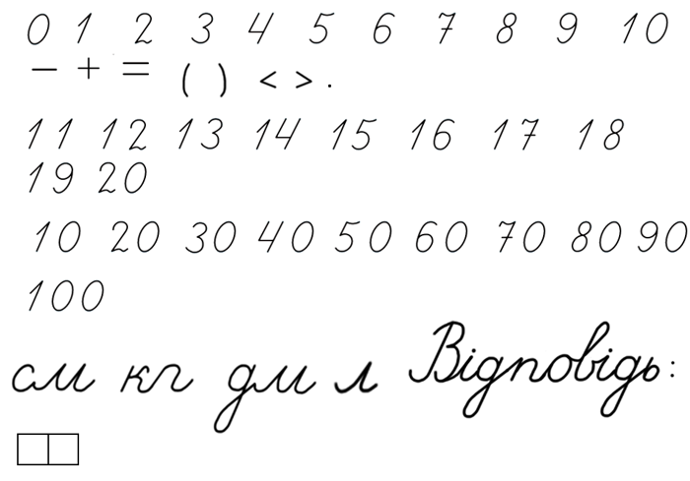 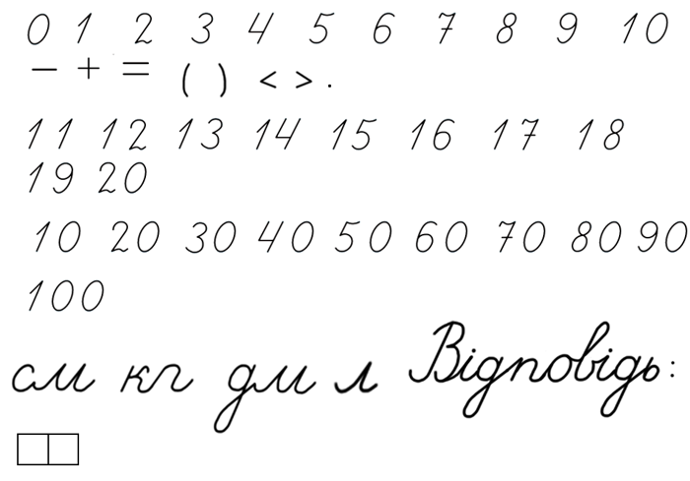 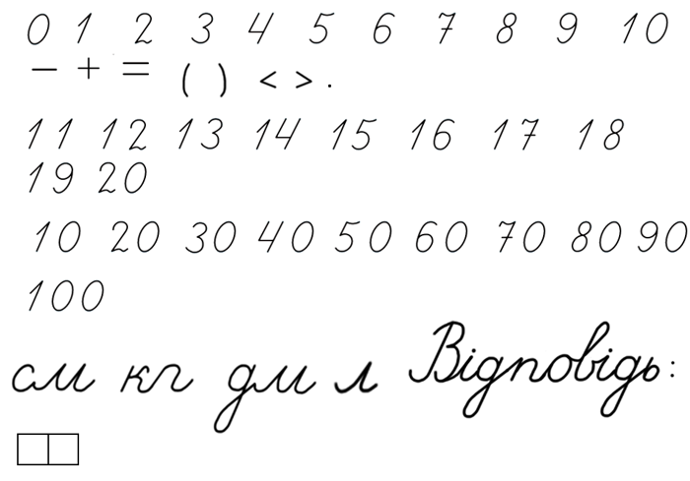 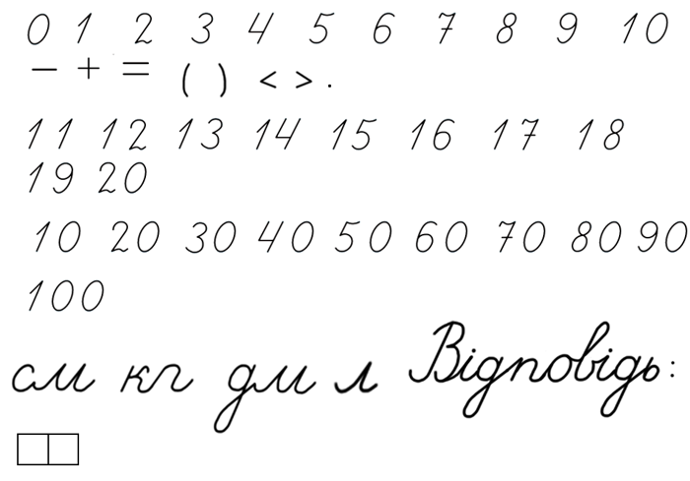 (
)
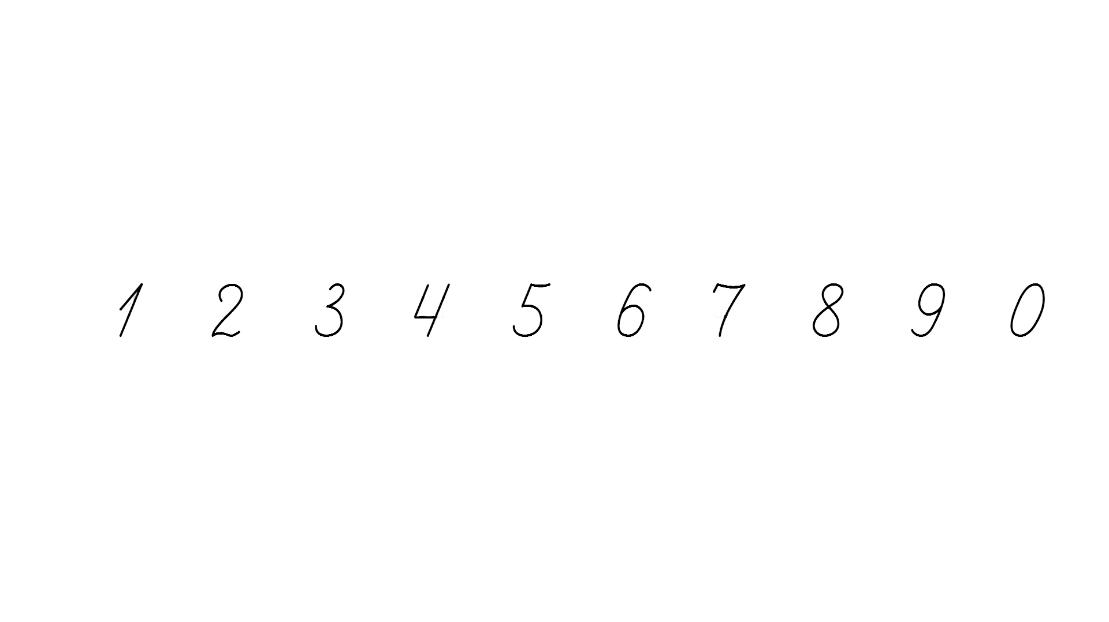 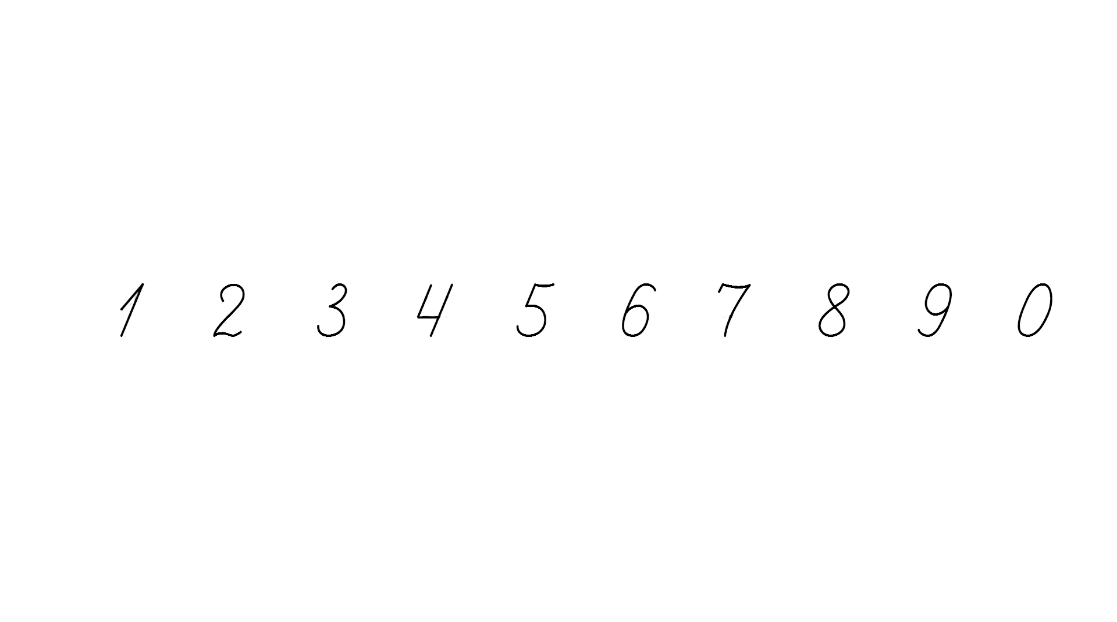 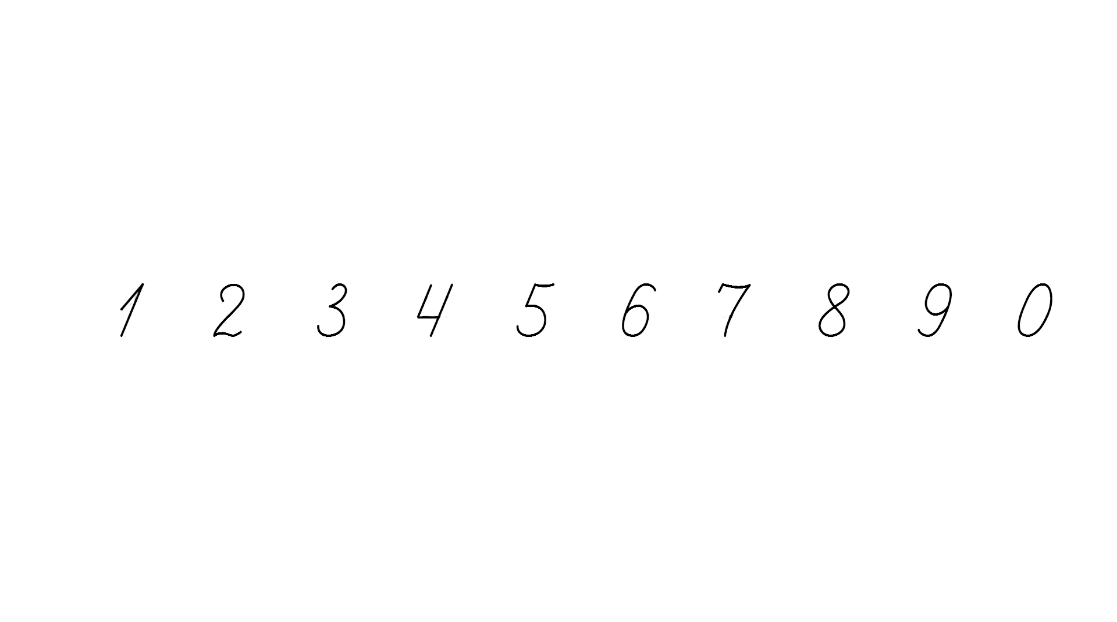 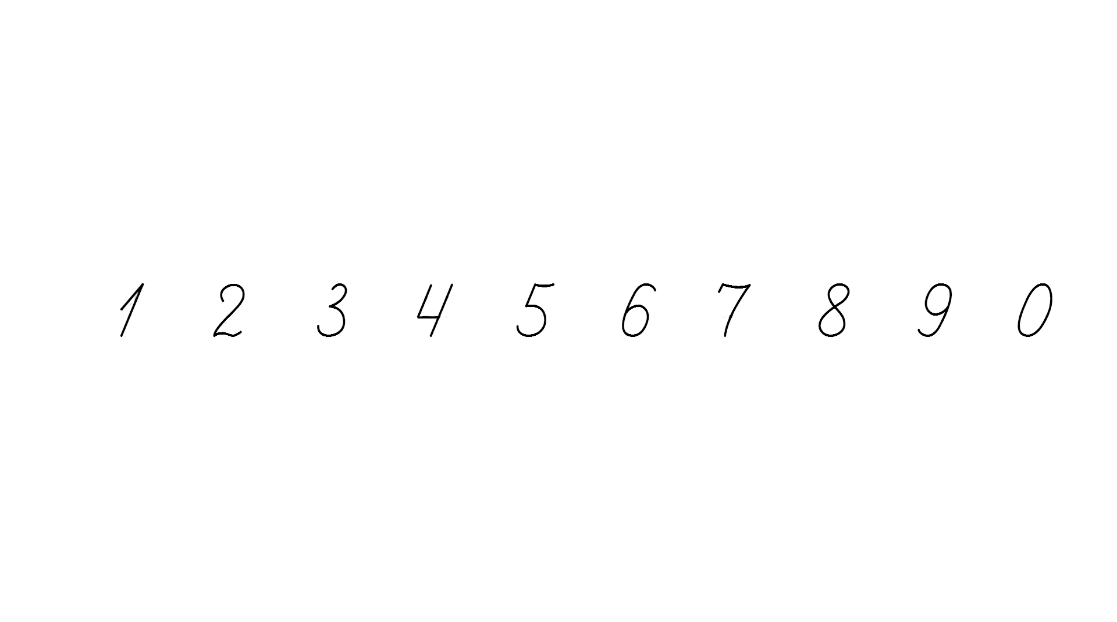 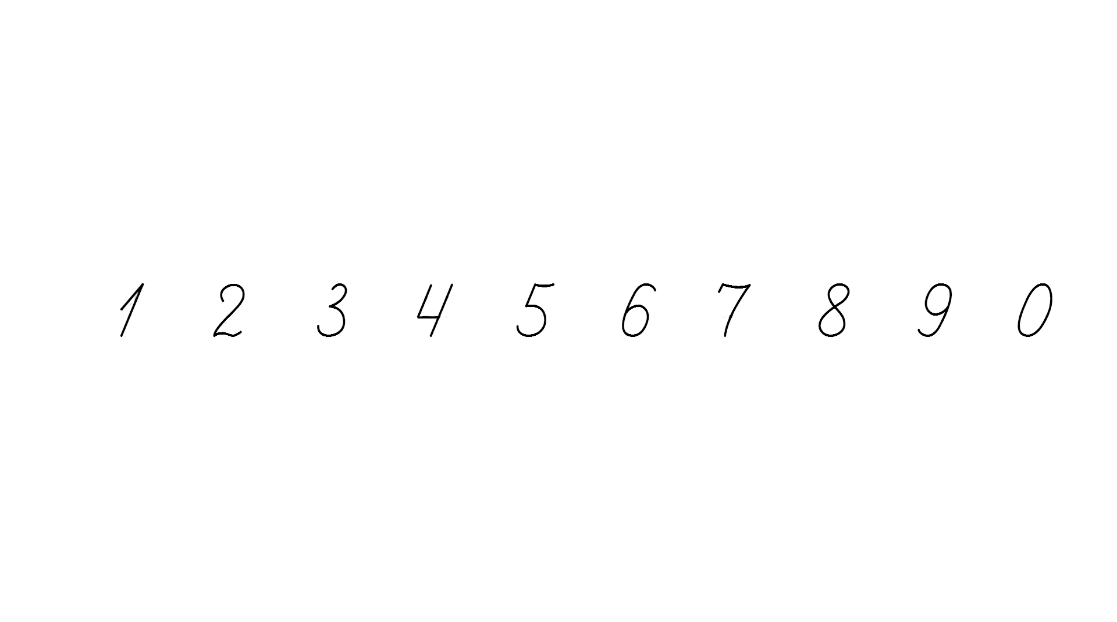 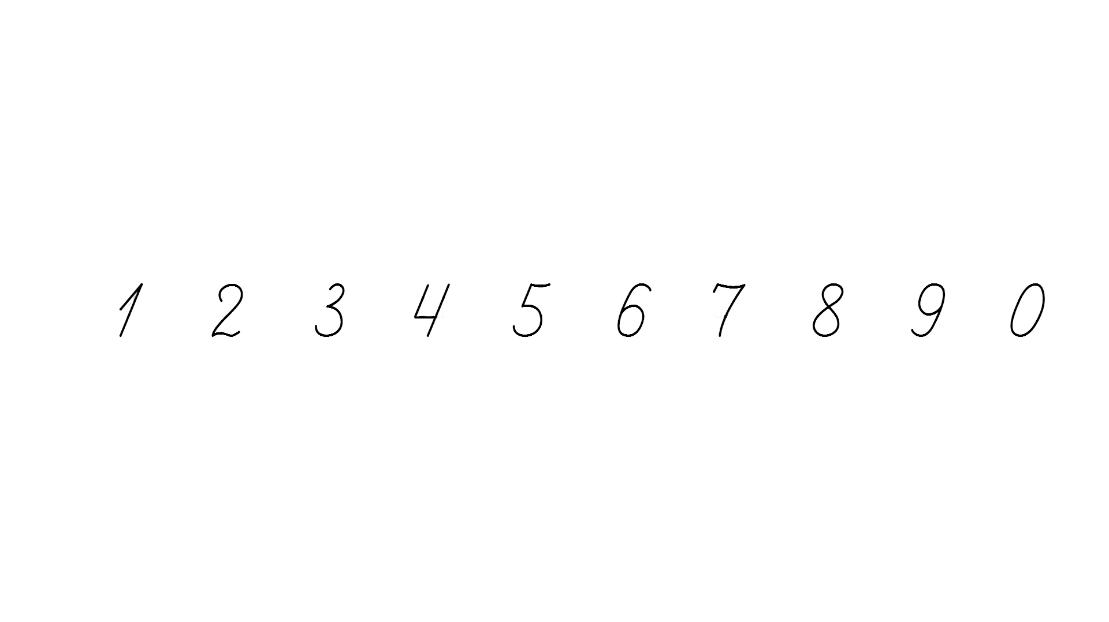 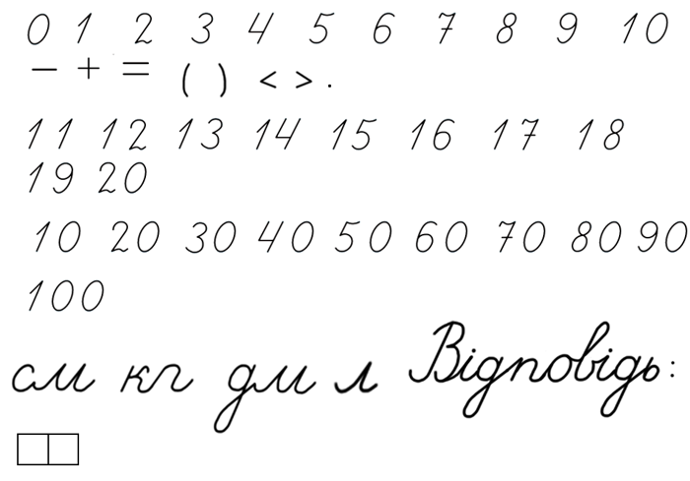 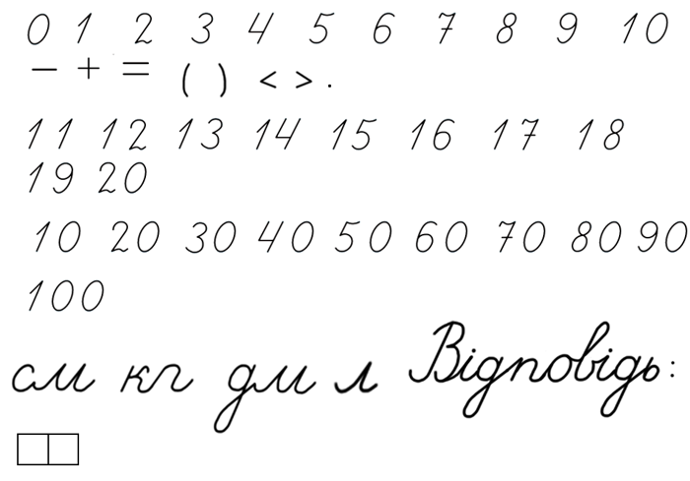 Підручник. 
Сторінка
146
Досліди таблицю
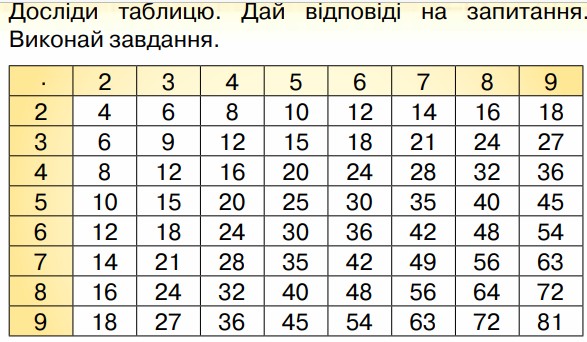 Дай відповіді на запитання. Виконай завдання
1) У стовпчик запиши всі добутки, у яких другий множник дорівнює 9.
2) Скільки є добутків, значення яких дорівнює 40? Запиши ці добутки
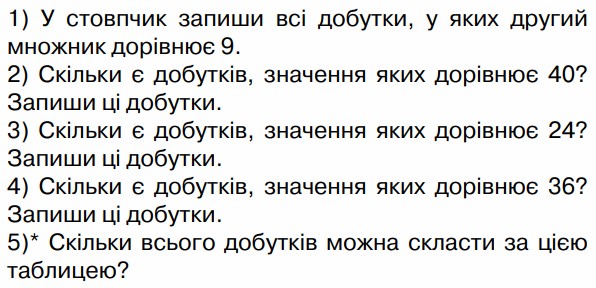 Підручник. 
Сторінка
147
Обчисли усно
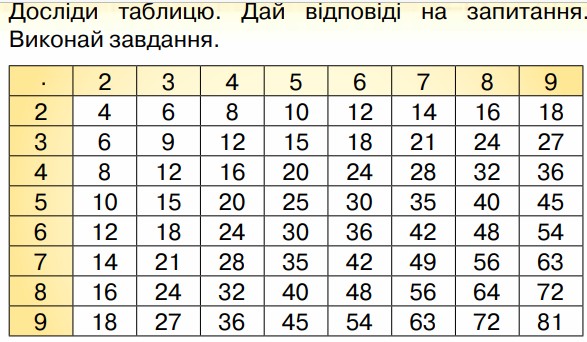 32
81 – 49 =
9 ∙ 9 – 7 ∙ 7 =
64 + 16 =
8 ∙ 8 + 4 ∙ 4 =
80
7 ∙ 7 – 3 ∙ 3 =
6 ∙ 6 + 5 ∙ 5 =
36 + 25 =
61
40
49 –9 =
Підручник. 
Сторінка
147
«Віднови» рівності
36 :  6   = 6
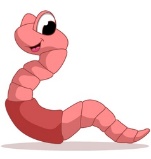 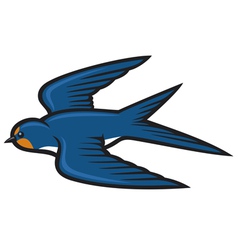 14 :  2   = 7
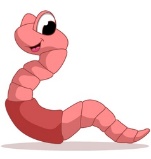 28 :  4   = 7
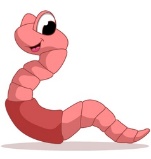 48 :  8   = 6
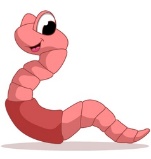 54 :  9   = 6
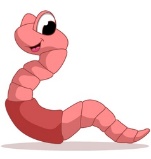 63 :  9  = 7
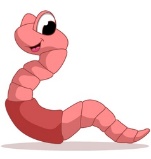 Підручник. 
Сторінка
147
Розв’яжи задачу №912 (усно)
Катруся повісила сушитися 4 рушники та 5 наволочок. Скільки прищіпок знадобилось Катрусі,  якщо на кожну річ вона використовували 2 прищіпки.
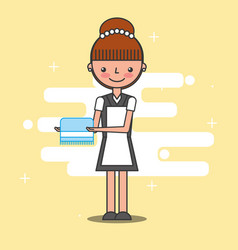 – рушників і наволочок.
1) 5 + 4 =
9 (шт.)
2) 2 ∙ 9 =
18 (пр.)
18 (пр.)
2 ∙ (5 + 4) =
Відповідь:
18 прищіпок знадобилось Катрусі.
Підручник. 
Сторінка
147
Розв’яжи задачу №913 самостійно
В ательє пошили 3 чоловічі костюми й 
2 дитячі. До кожного костюму пришили по 9 ґудзиків. Скільки ґудзиків пришили?
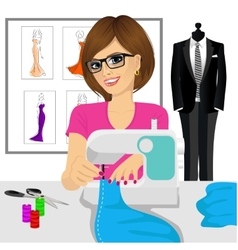 – чоловічих і дитячих.
1) 3 + 2 =
5 (к.)
2) 9 ∙ 5 =
45 (ґ.)
45 (ґ.)
9 ∙ (3 + 2) =
Відповідь:
45 ґудзиків пришили.
Підручник. 
Сторінка
147
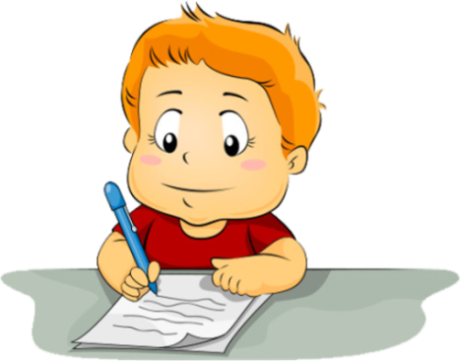 Робота в зошиті
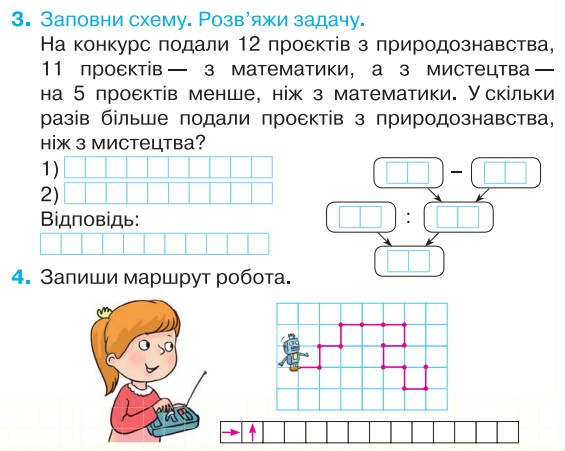 Сторінка
71
Рефлексія. Обери свій олівець.
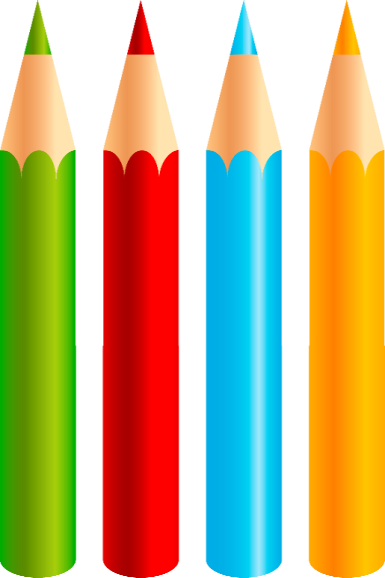 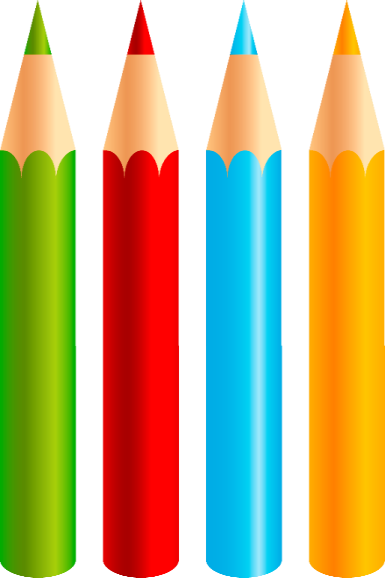 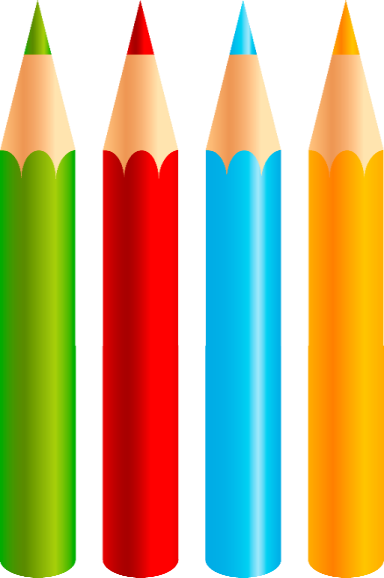 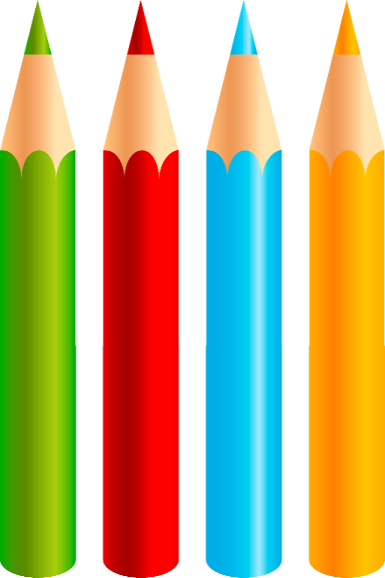 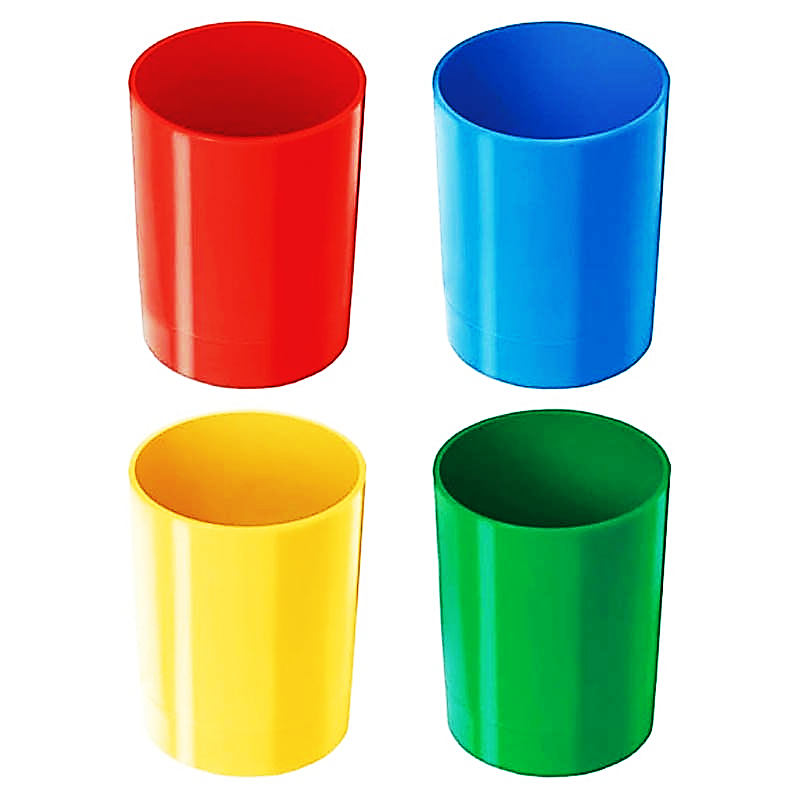 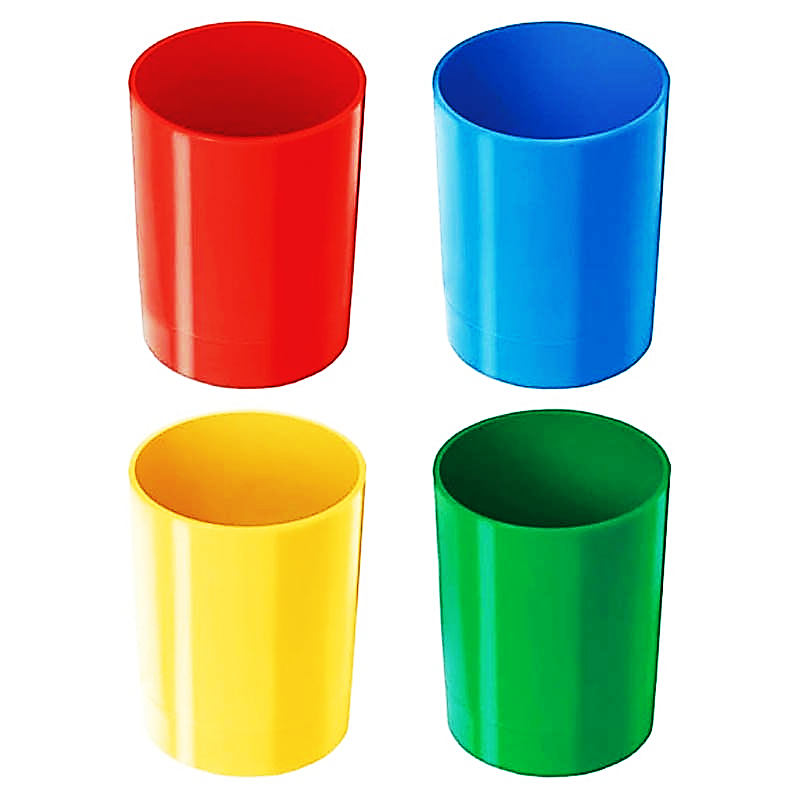 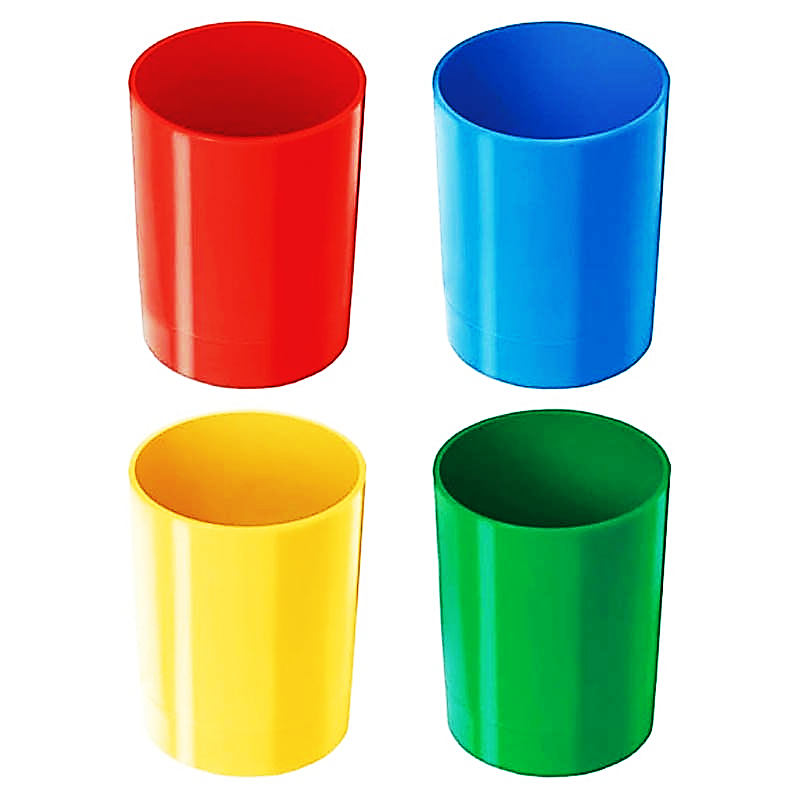 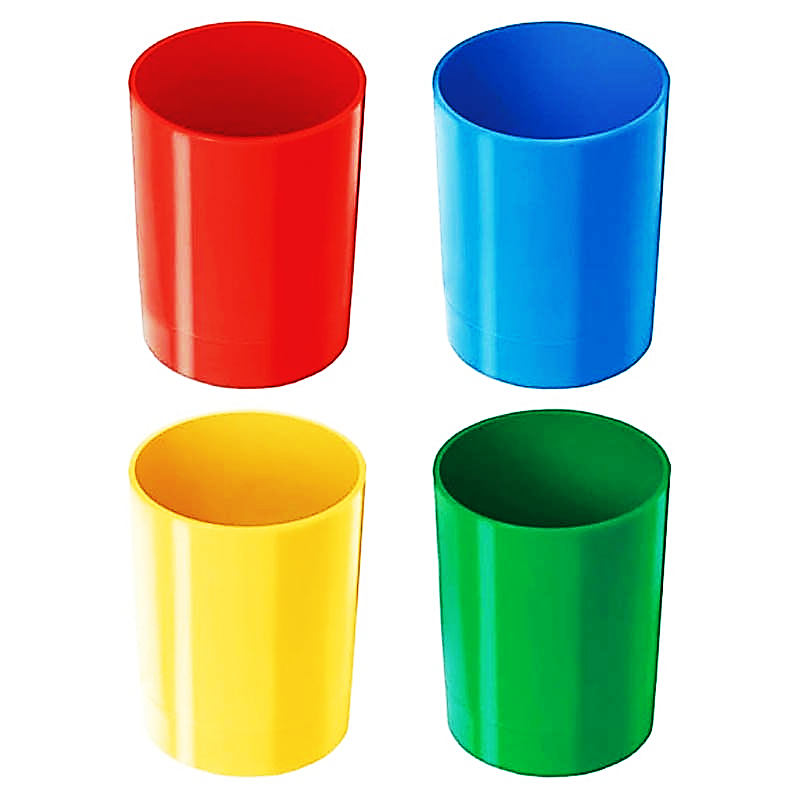 Було дуже просто!
Було важко!
Можу краще!
Було цікаво!
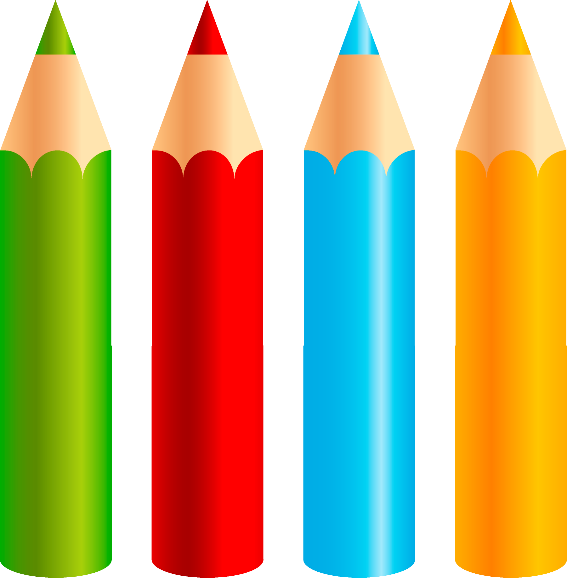 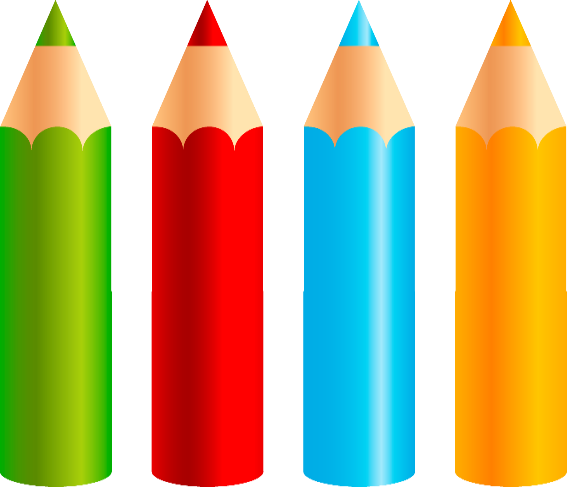 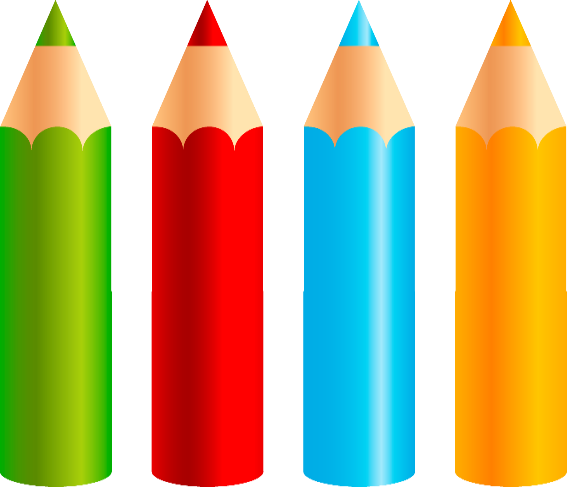 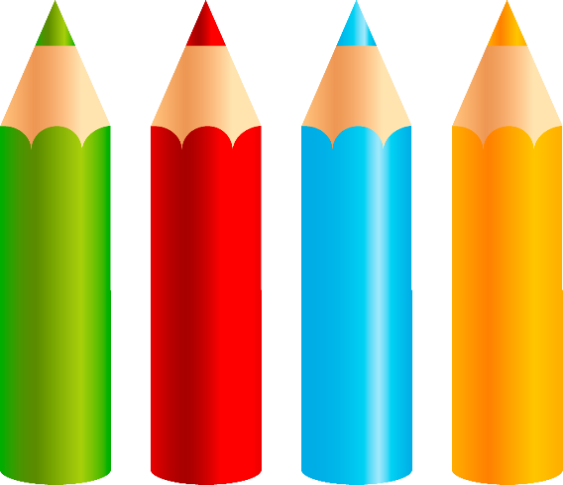